Sukcesy Polski
w branży kosmicznej
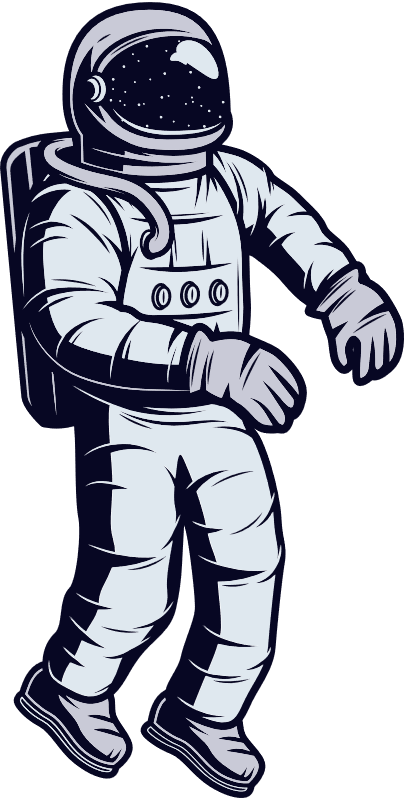 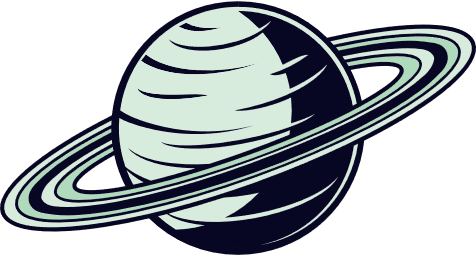 SUKCESY POLSKI W BRANŻY KOSMICZNEJ
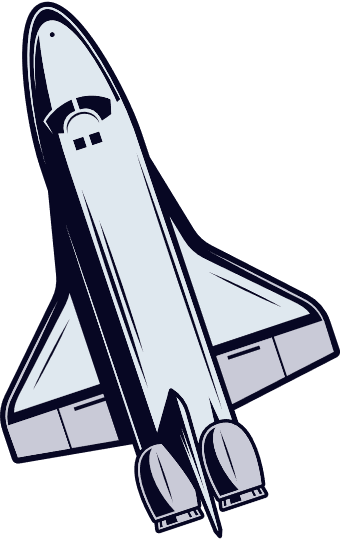 10 lat Polski w ESA
• 12 listopada 2012 r. – wejście Polski do ESA
• 26 września 2014 r. – utworzenie Polskiej	Agencji Kosmicznej (POLSA)
• 26 stycznia 2017 r. – przyjęcie Polskiej	Strategii Kosmicznej
• 28 października 2022 r. – umowa powołująca	Centrum Inkubacji Przedsiębiorczości ESA
• 23 listopada 2022 r. – dr Sławosz Uznański	wybrany rezerwowym astronautą ESA 
• 2023 – opracowanie Krajowego Programu	Kosmicznego
SUKCESY POLSKI W BRANŻY KOSMICZNEJ
10 lat Polski w ESA
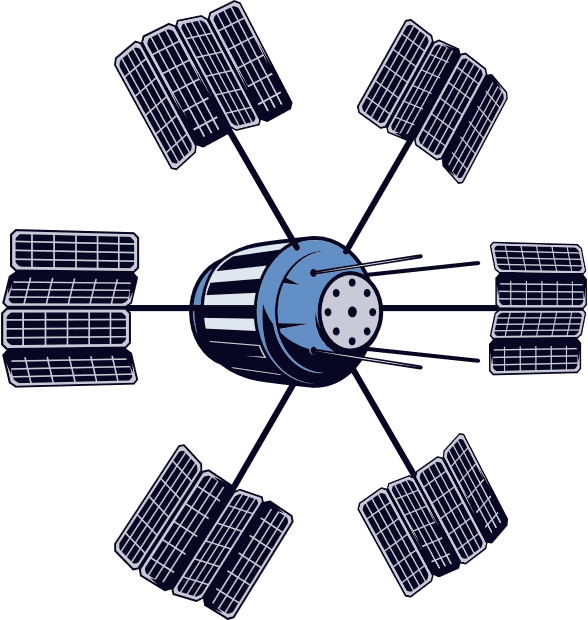 • Polski sektor kosmiczny to ok. 400 podmiotów	(firm i instytutów)
• Kontrakty na kwotę ponad 140 mln euro
• Rodzime rozwiązania: 
	–	systemy zasilania urządzeń pokładowych
	–	systemy optyczne i komunikacyjne dla satelitów 
	–	sensory i penetratory gruntu dla sond kosmicznych 
	–	oprogramowanie testujące systemy i podsystemy obiektów 		wynoszonych na orbitę 
	–	systemy wynoszenia dla rakiet
	–	przetwarzanie dużych ilości danych z obserwacji Ziemi
SUKCESY POLSKI W BRANŻY KOSMICZNEJ
Europejskie misjekosmiczne z udziałem Polaków to m.in.:
•	CASSINI-HUYGENS (1997–2017)
	Sonda kosmiczna przeznaczona do badań systemu Saturna.	Dzięki niej m.in. bliżej poznano strukturę pierścieni Saturna.
•	ROSETTA (2004–2016)
	Sonda kosmiczna ESA, której głównym zadaniem było przeprowadzenie	badań mających pomóc m.in. w poznaniu pochodzenia komet.
•	BEPICOLOMBO (2018 – teraz)
	Pierwsza wspólna misja ESA i Japońskiej Agencji Eksploracji Aerokosmicznej.	Sonda wykona mapy całego globu w różnych długościach fal i będzie starała się	wykryć lód wodny w kraterach na powierzchni planety.
•	Ops-sat (2019 – teraz)
	Pierwsza misja Europejskiego Centrum Operacji Satelitarnych	wykonywana na satelicie typu CubeSat. Jej głównym celem jest testowanie	nowych standardów wymiany danych pomiędzy satelitą a segmentem naziemnym.
•	SOLAR ORBITER (2020 – teraz)
	Misja ESA realizowana we współpracy z NASA. Solar Orbiter umożliwi	badania gwiazdy i jej korony, pomiary wiatru słonecznego w prawie	niezakłóconym stanie, magnetosferę oraz słabo widoczne z Ziemi	bieguny Słońca.
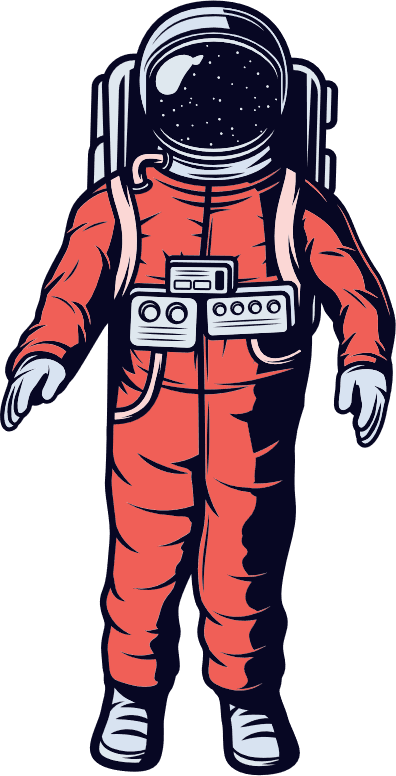 SUKCESY POLSKI W BRANŻY KOSMICZNEJ
Technologie kosmiczne są obecne w naszym codziennym życiu
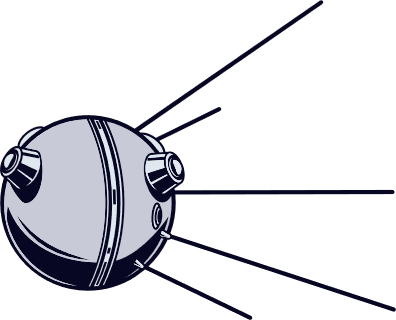 • Nawigacja satelitarna
• Laserowa korekcja wzroku
• Dializa nerek
• Aparaty w smartfonach 
• Sztuczne wspomaganie serca 
• Tomografia komputerowa
• Folia termiczna
• Filtry do wody 
• Próżniowe opakowania do żywności
• Czujniki dymu
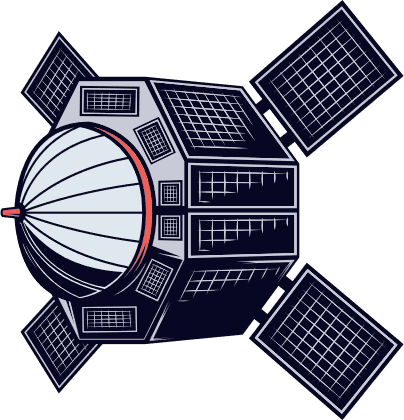 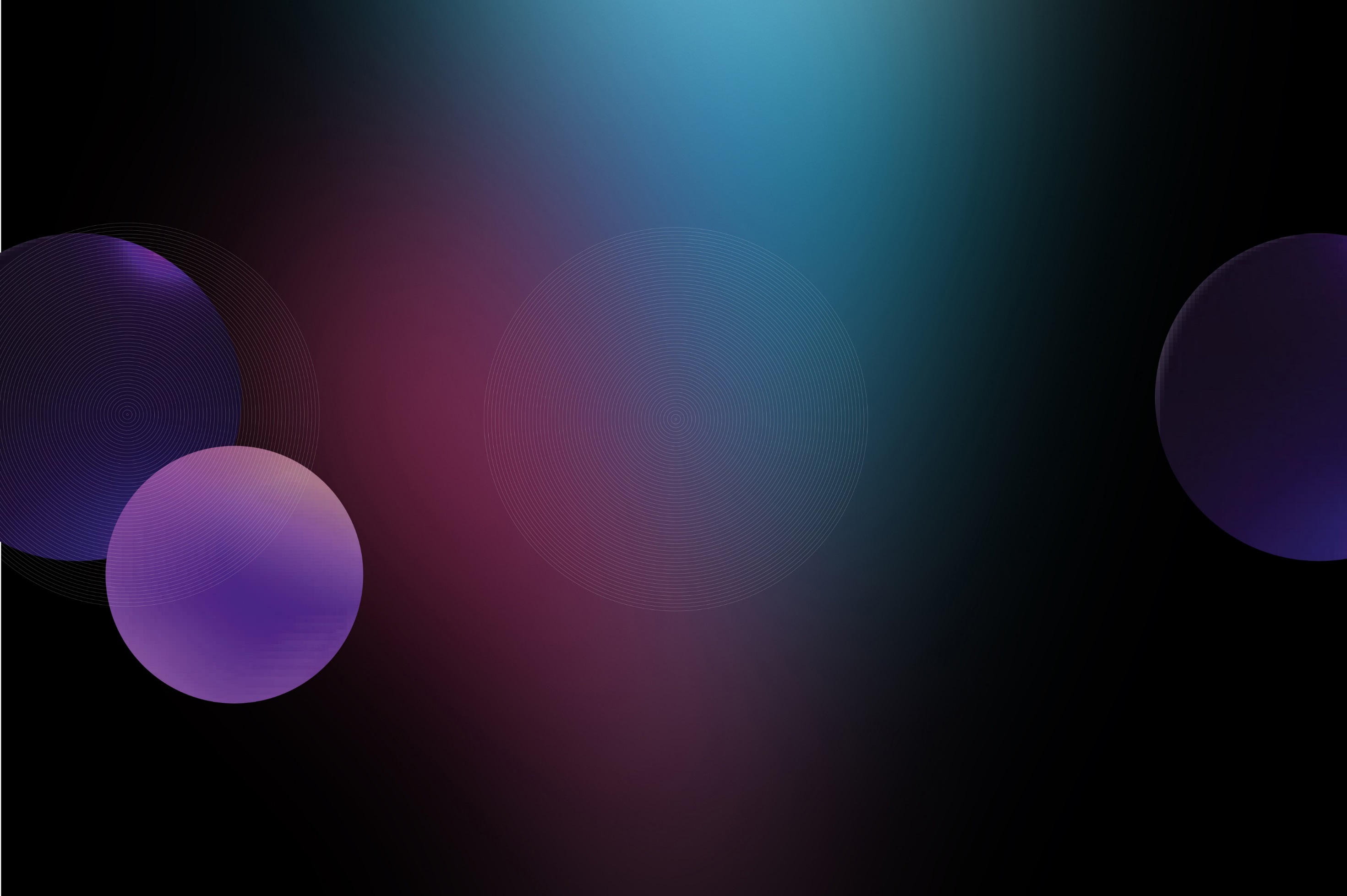 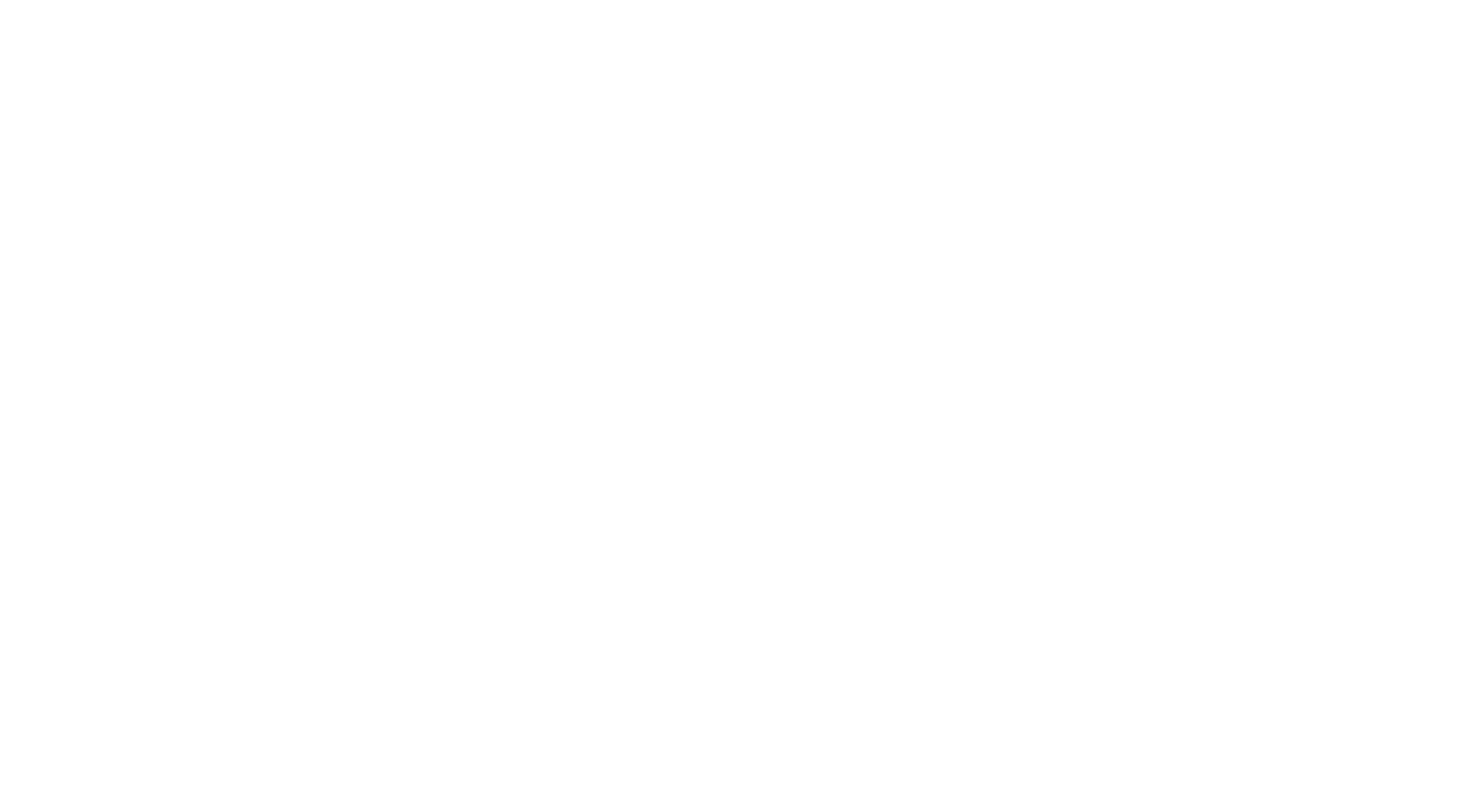 Plany na najbliższe lata
Tworzymy Narodowy System Informacji Satelitarnej
Rozbudowujemy infrastrukturę bezpieczeństwa kosmicznego
Rozwijamy kompetencje w telekomunikacji i nawigacji satelitarnej
Planujemy polskie misje
Rozwijamy współpracę międzynarodową (ESA, NASA, …)
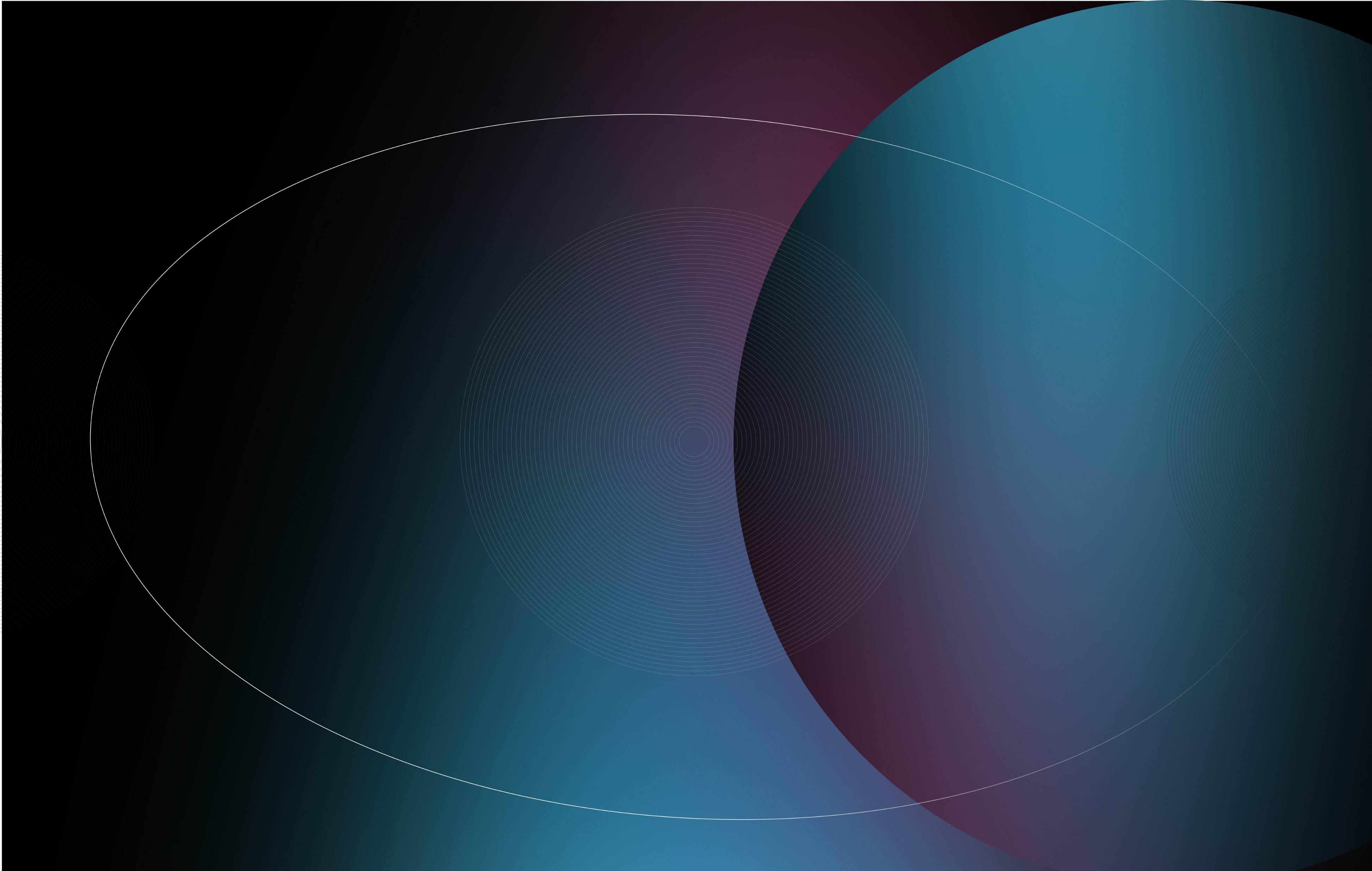 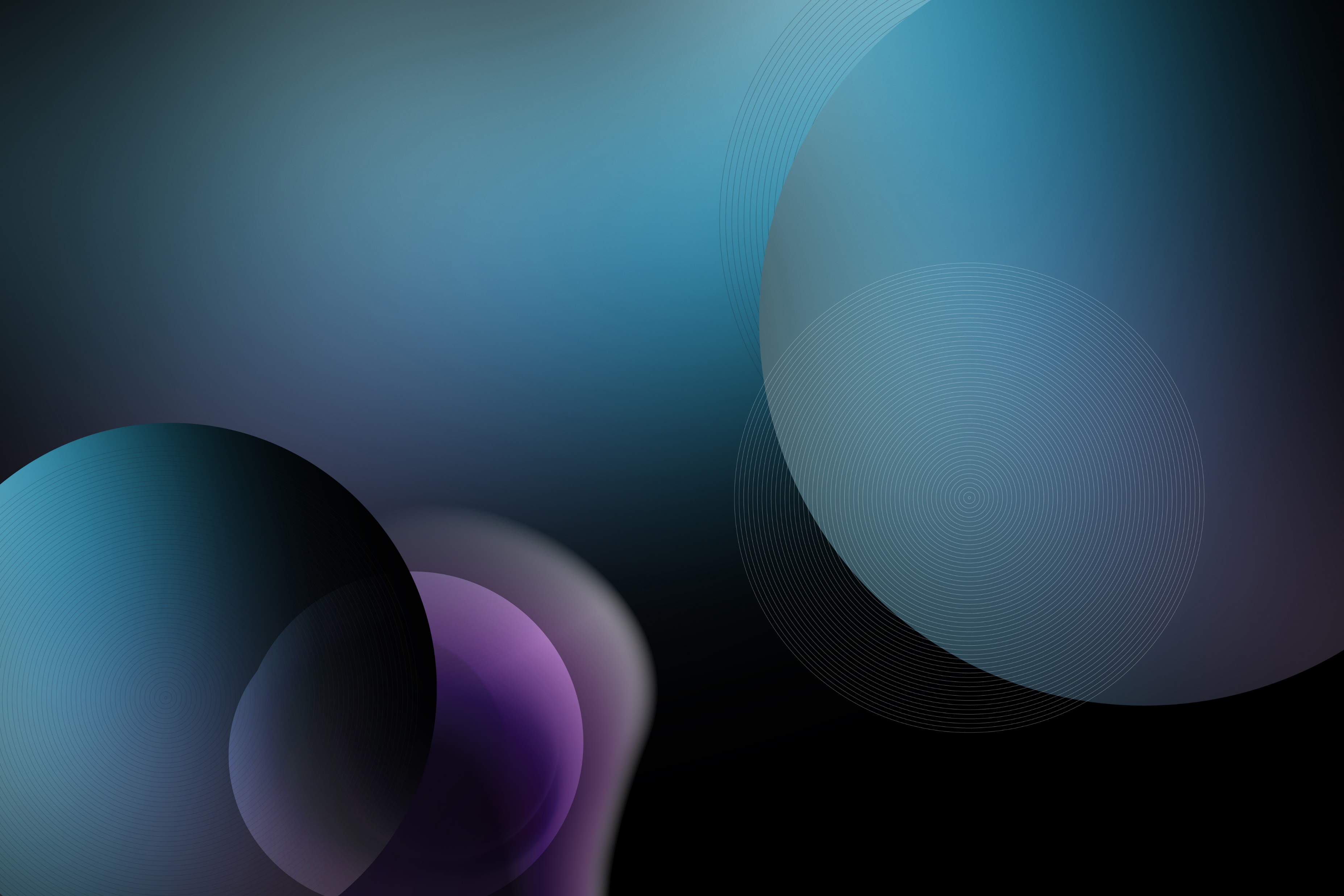 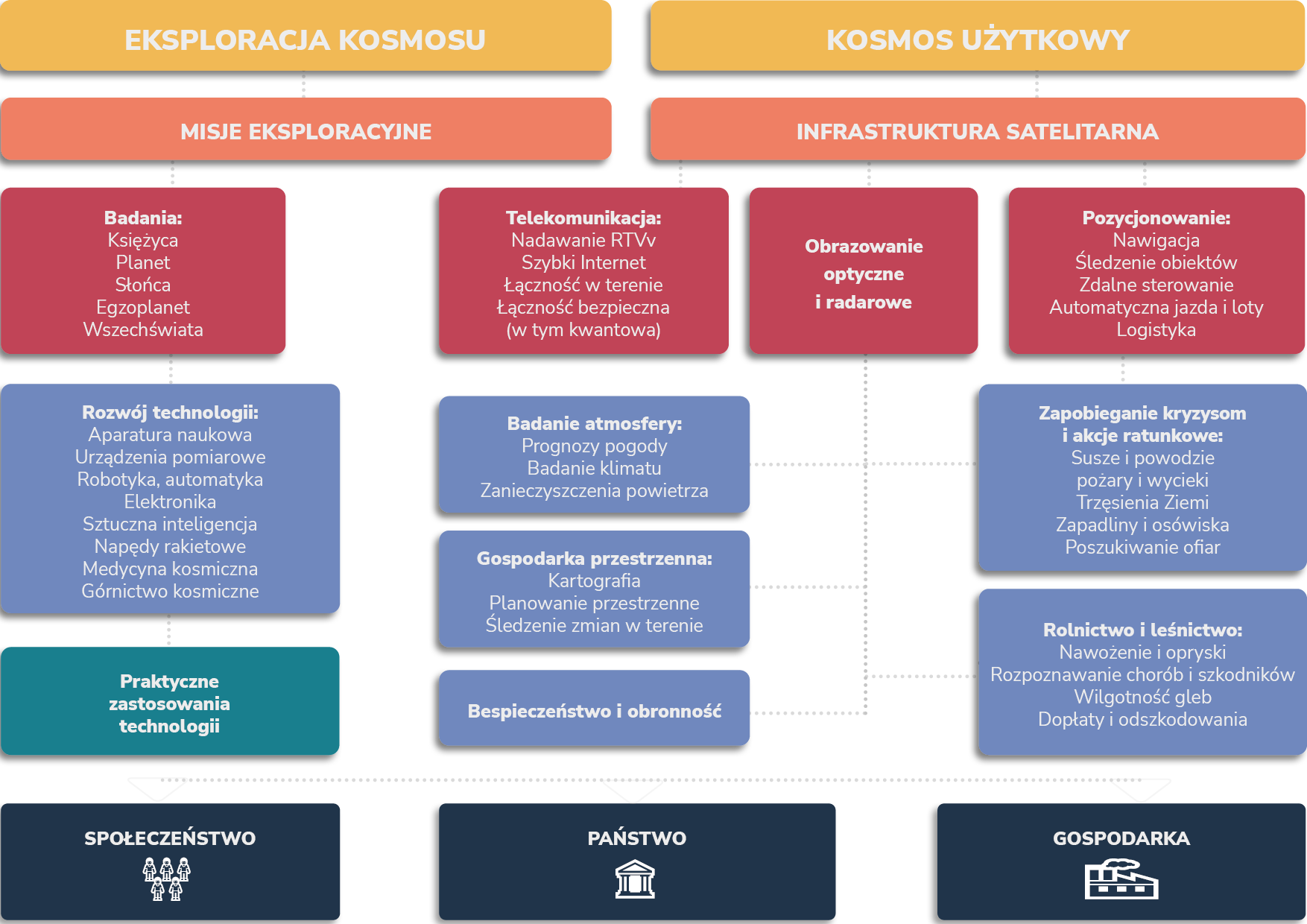 7
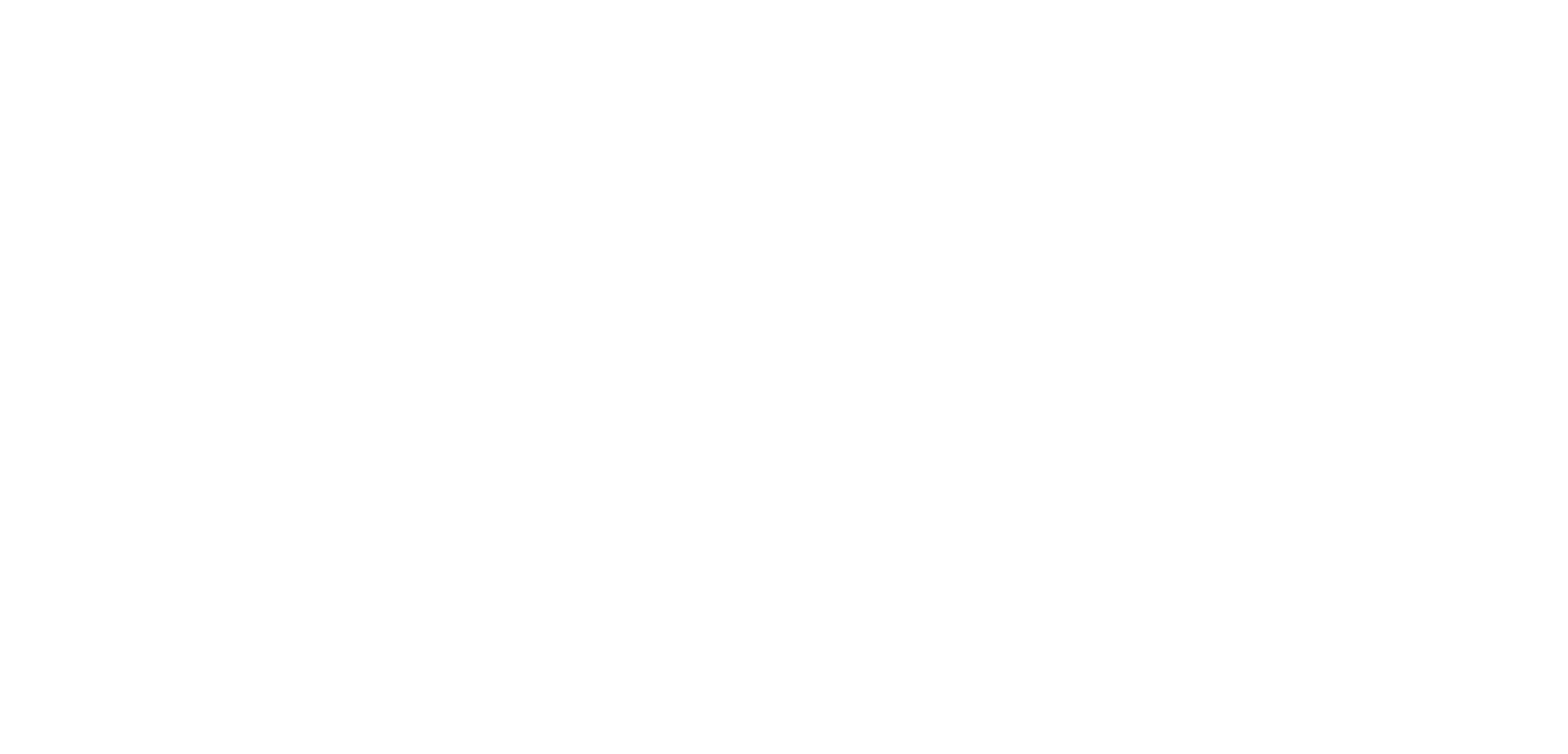 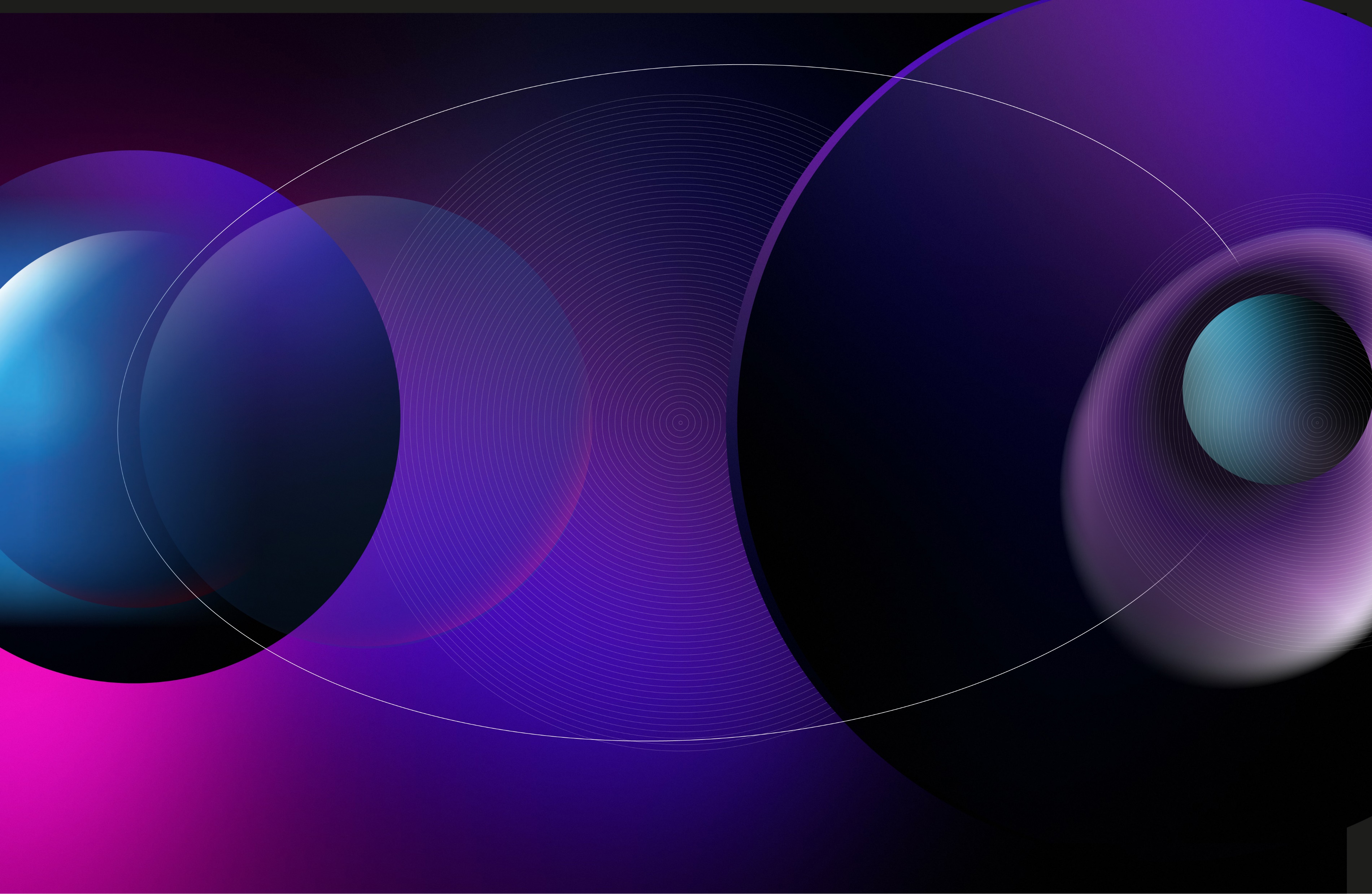 Plany na przyszłość
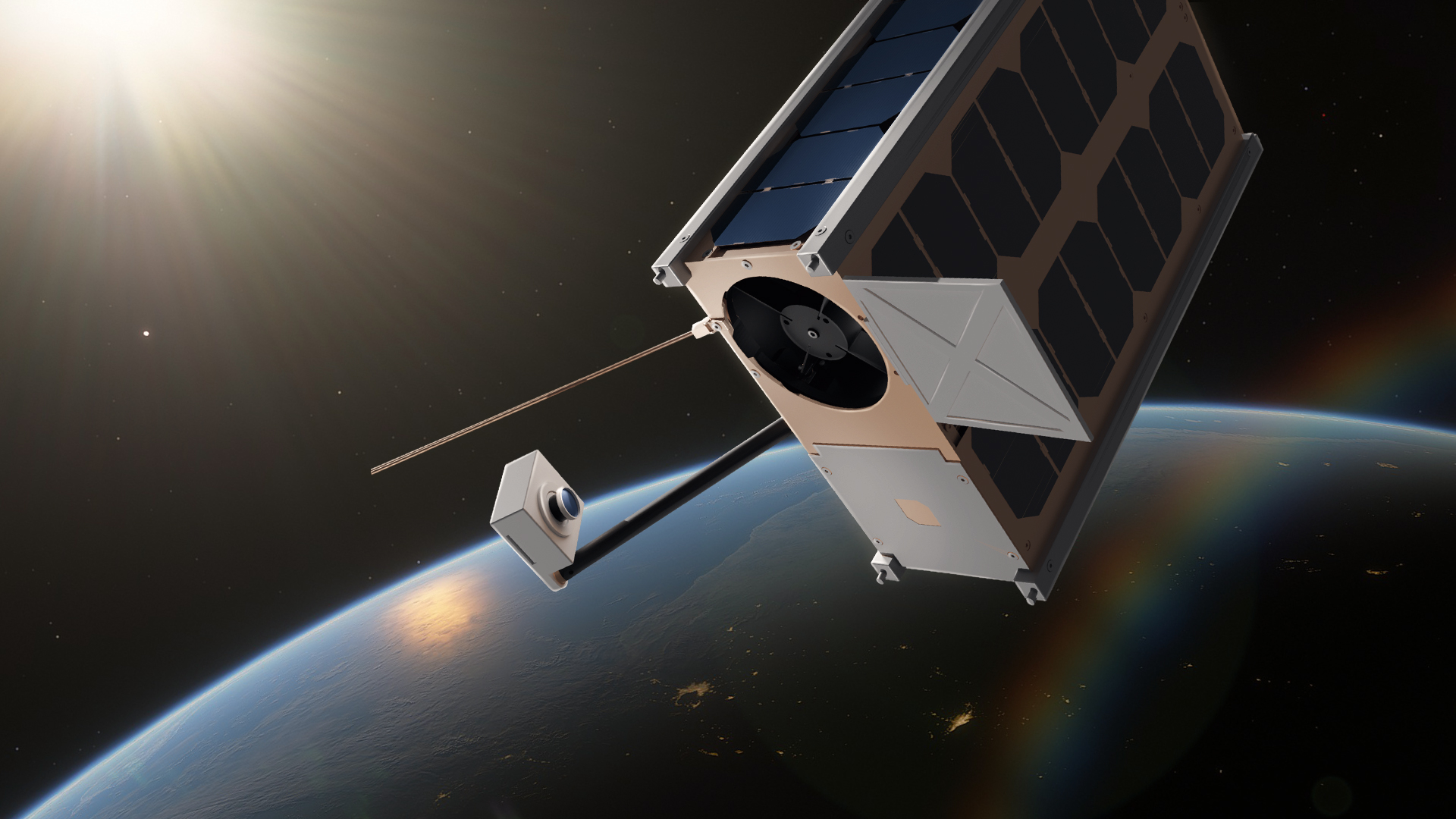 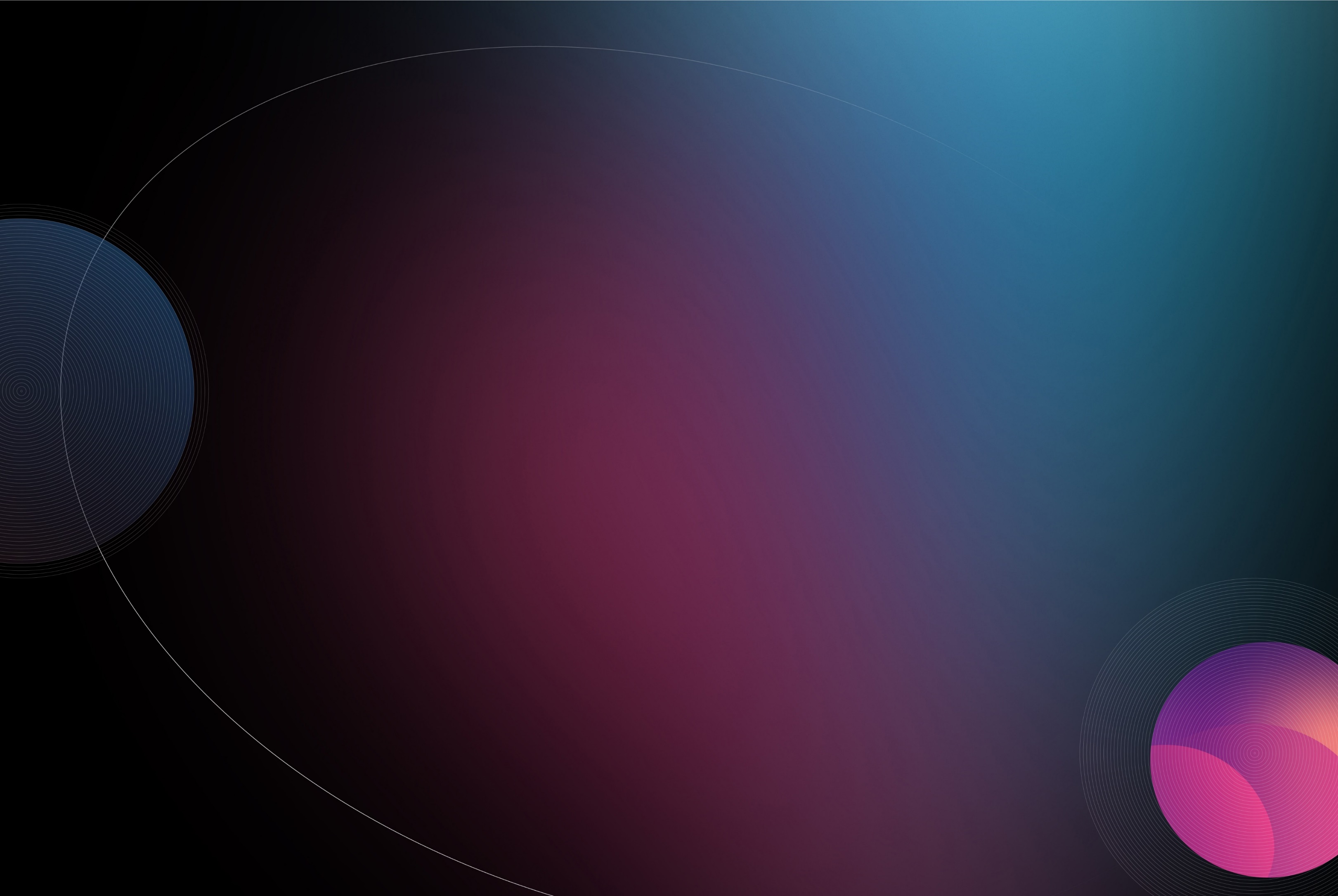 Zaczynamy rok od startu satelity SCANWAY... 

STAR VIBE – 3.01.23 z przyl. Canaveral, z rakiety Falcon 9. Scanway i German Orbital Systems. Misja demonstracyjna małego teleskopu do obserwacji Ziemi pn. STAR i systemu do autoinspekcji stanu satelity pn. VIBE
\
Zaplanowane 4 kolejne starty: 

EagleEye – Creotech Instruments S.A. (lider konsorcjum), Scanway Sp. z o.o. i CBK PAN. Na platformie HyperSat. Pierwszy polski mikrosatelita obserwacyjny. 

Intuition-1 – KPLabs. Cel - obserwacja Ziemi, jeden z najnowocześniejszych komputerów - segmentacja obrazów hiperspektralnych na orbicie).

PW- Sat3 – studenci PW. Cel - testy 4 podsystemów: napęd typu cold-gas, system kontroli orientacji satelity ADCS, kamera, publicznie udostępniony transponder (wkład w rozwój społeczności radioamatorów.)  

AMAN oraz Stork-6 – 9.01 SatRev. na pokładzie rakiety LauncherOne. Misja satelity AMAN - Virgin Orbit z ETCO i TUATARA. Pierwszy projekt kosmiczny spółki dla rządu Omanu. Nieudana próba.
source: Scanway
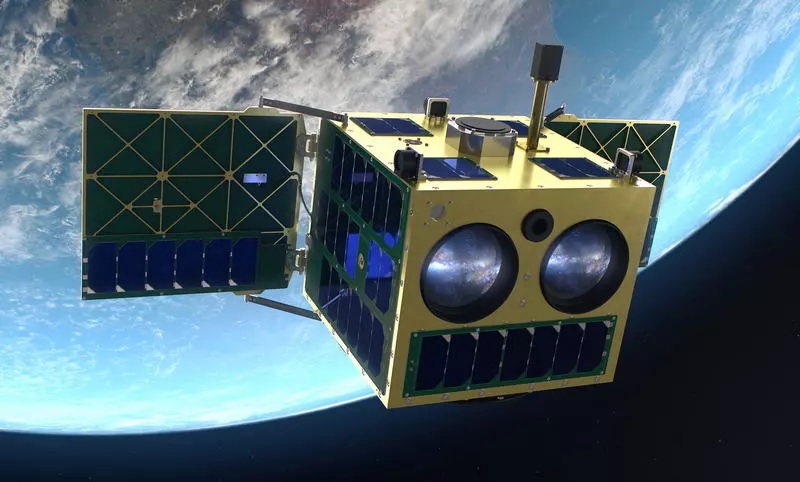 source: Creotech Instruments S.A.
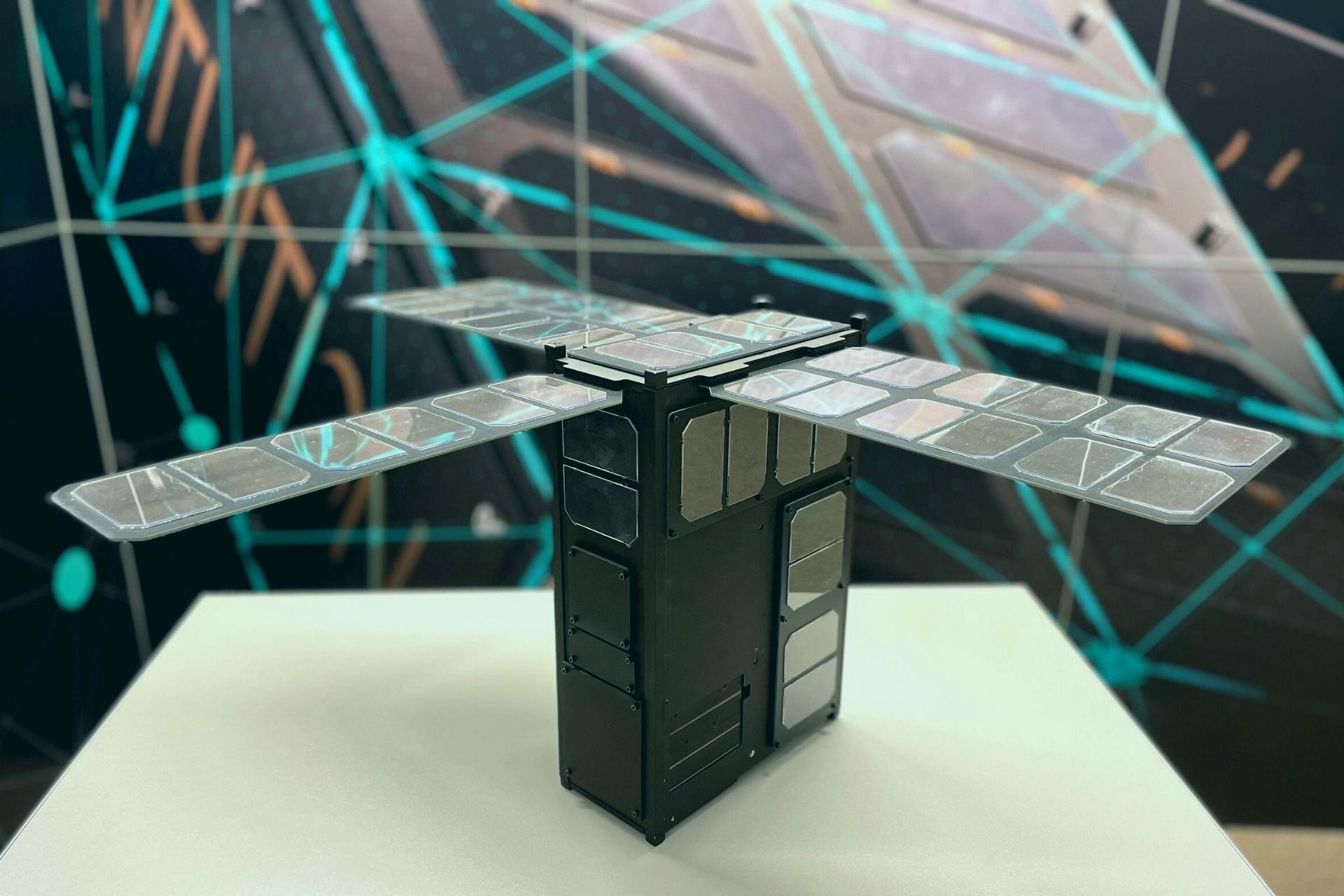 source: KPLabs
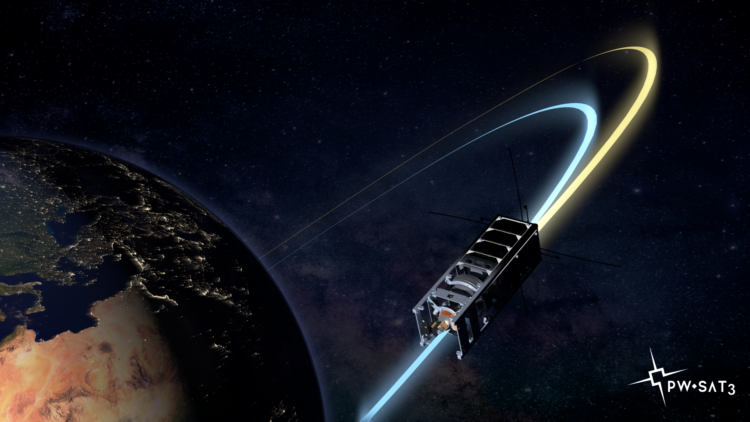 8
source: pw-sat.pl
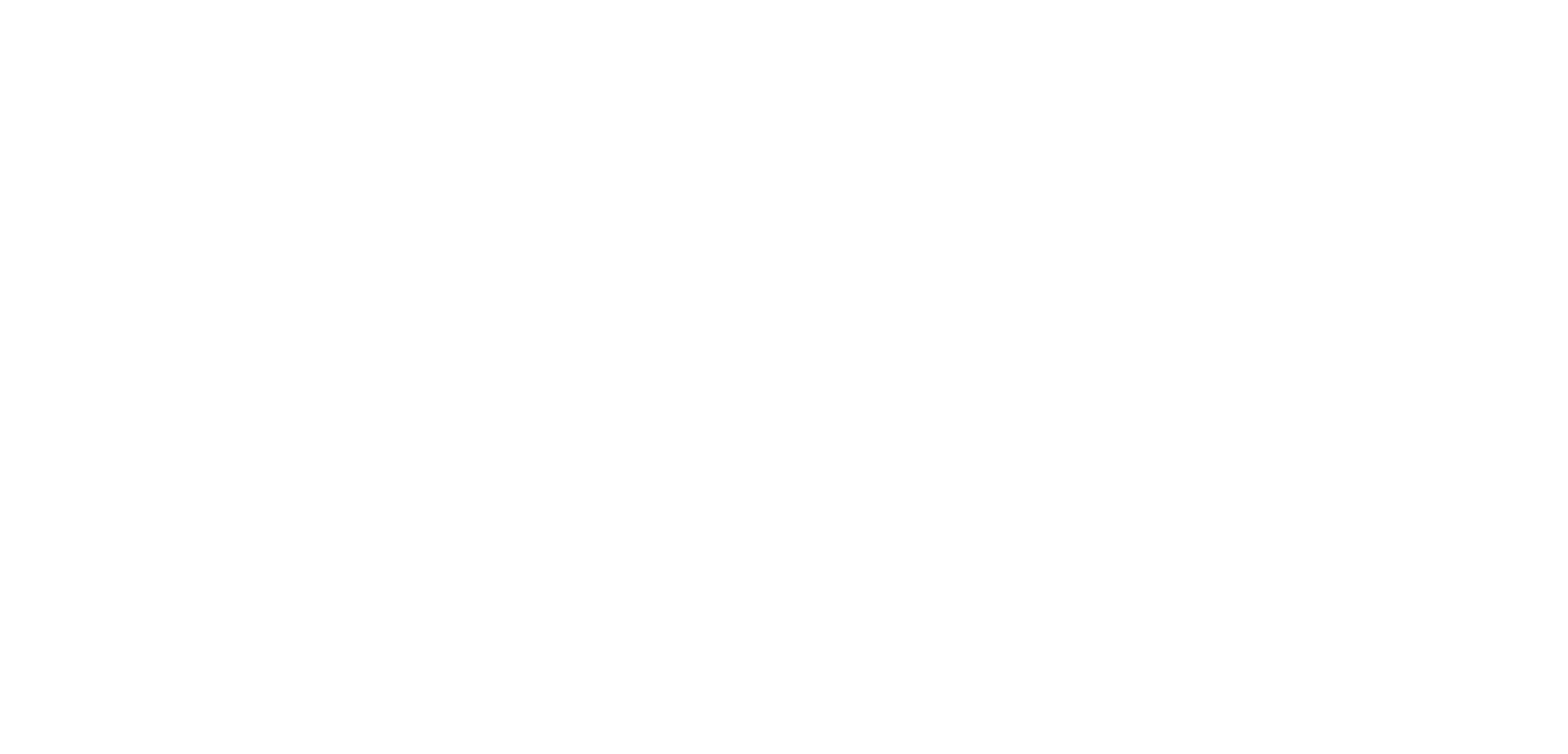 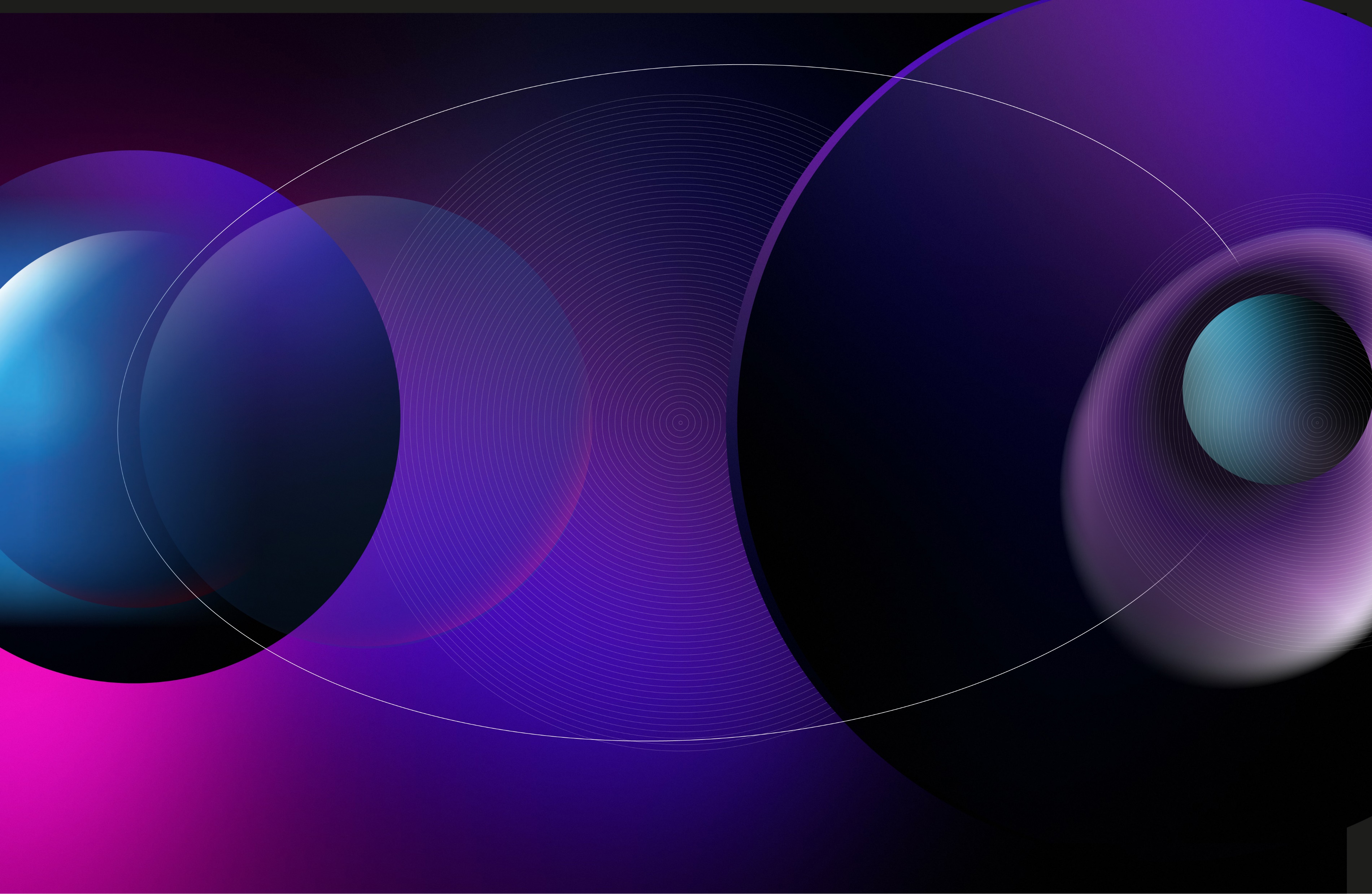 W 2023 z nowymi kontraktami
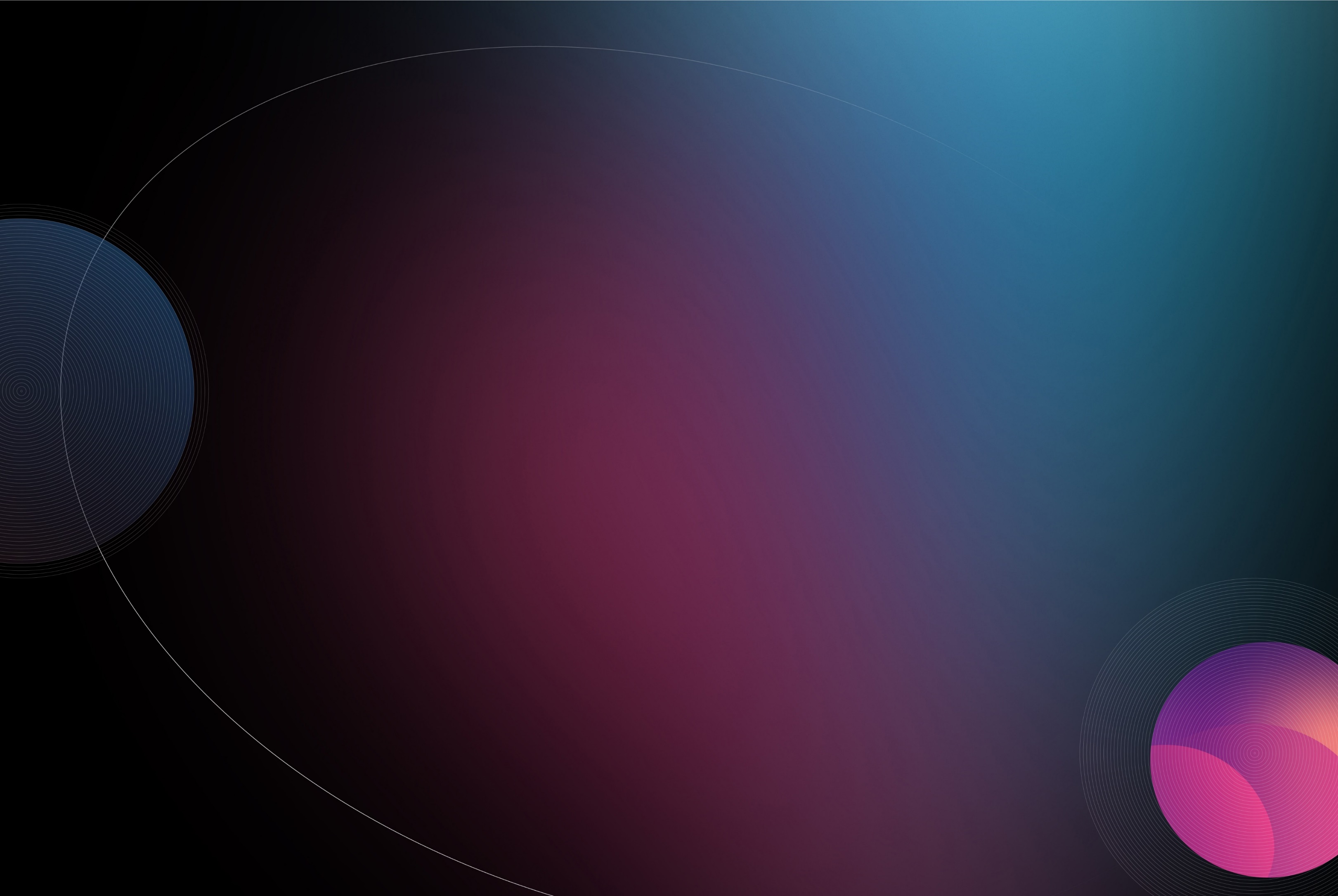 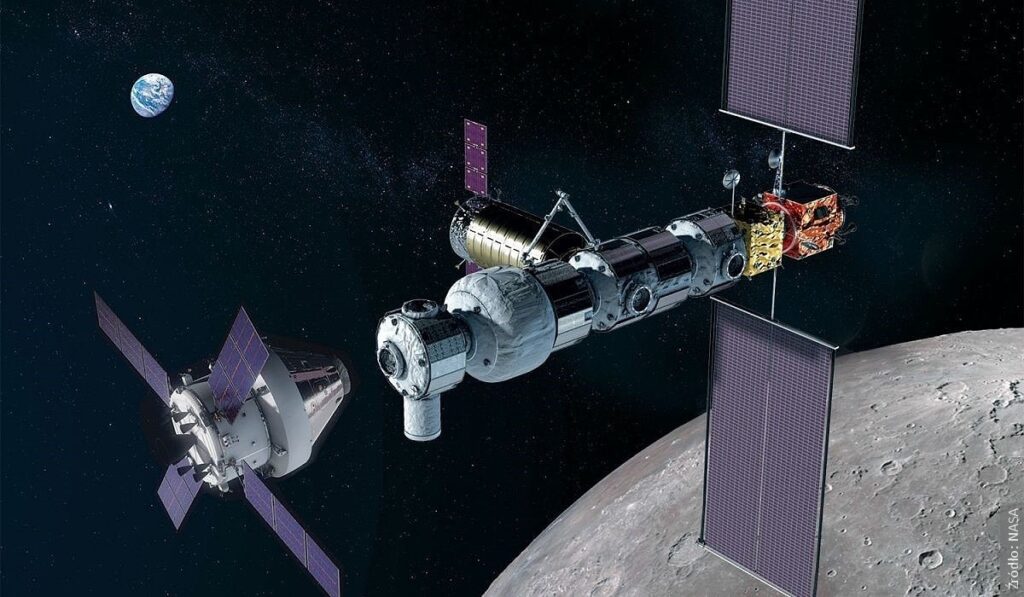 Śląskie Centrum Naukowo-Technologiczne Przemysłu Lotniczego – kontrakt z Thales Alenia Space - panele strukturalne do jednego z modułów stacji NASA Gateway, tzn. I-HAB.  

Space Forest – od 2022 r. opracowanie mechanizmu „Flip” dla rakiety THEMIS w ramach proj. SALTO. 26 partnerów, koordynator - ArianeGroup

ITTI – od 2022 r. system parkowania w mieście - „Find free parking in the city” (FREEP). Aplikacja wykorzystująca lokalizację GNSS(GPS, Galileo). 

CloudFerro – od 2022 r. serwis CDAS – usługa dostępu do danych z Copernicusa, przetwarzanych w chmurze obliczeniowej, koordynator - T-Systems International.
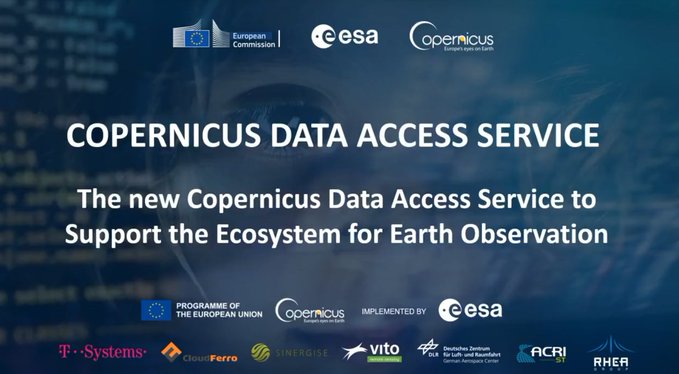 9
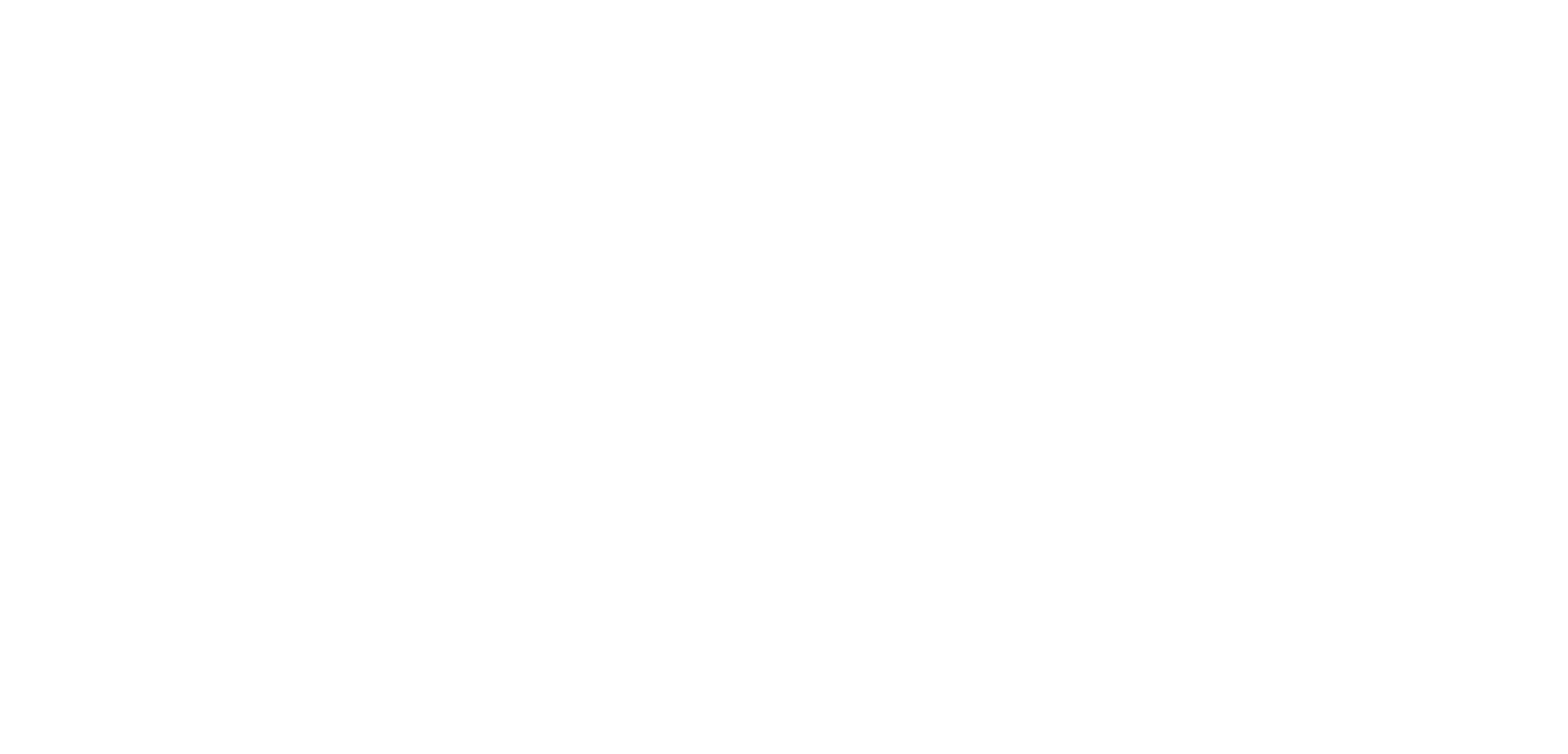 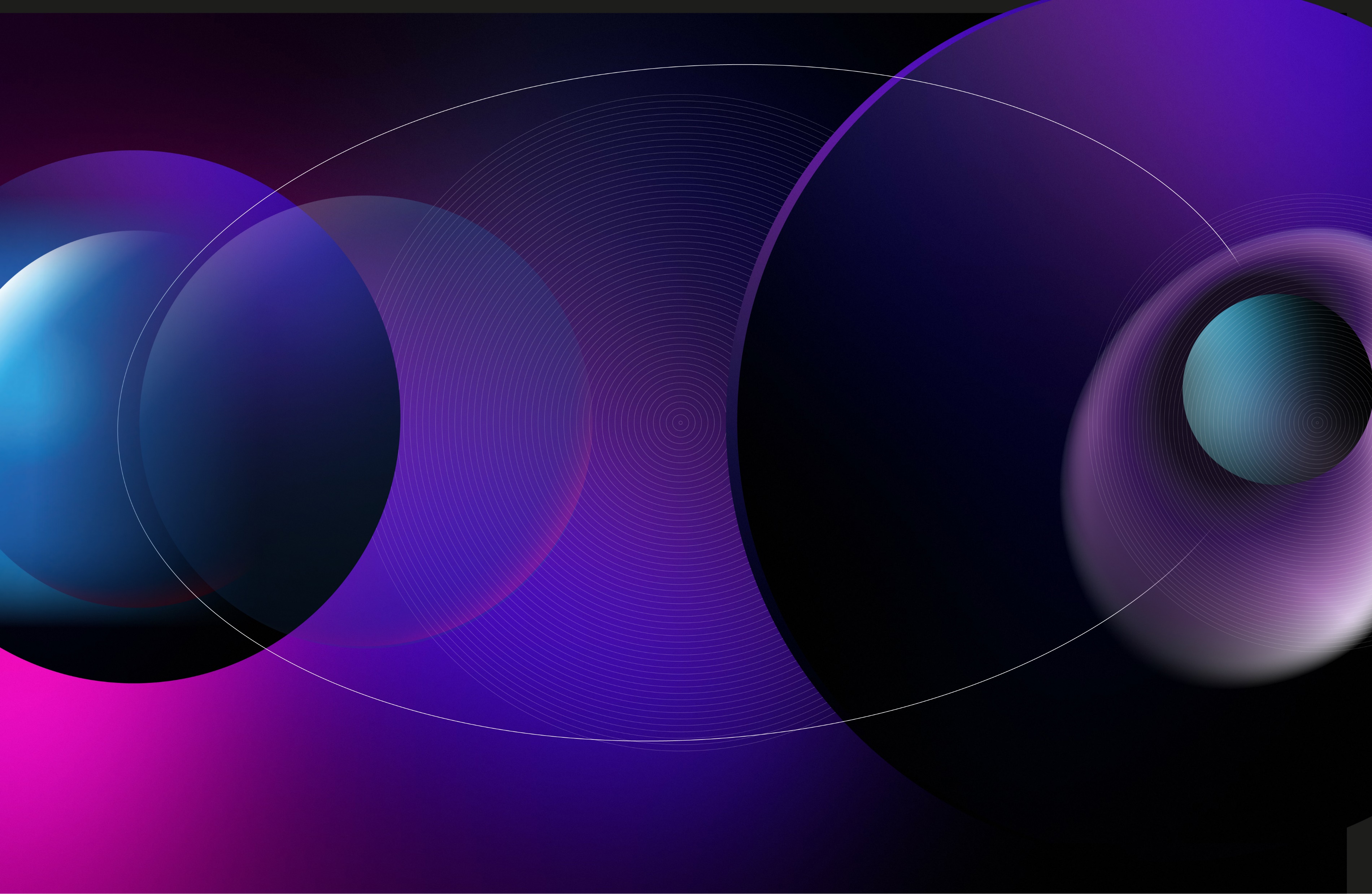 Narodowy System Informacji Satelitarnej
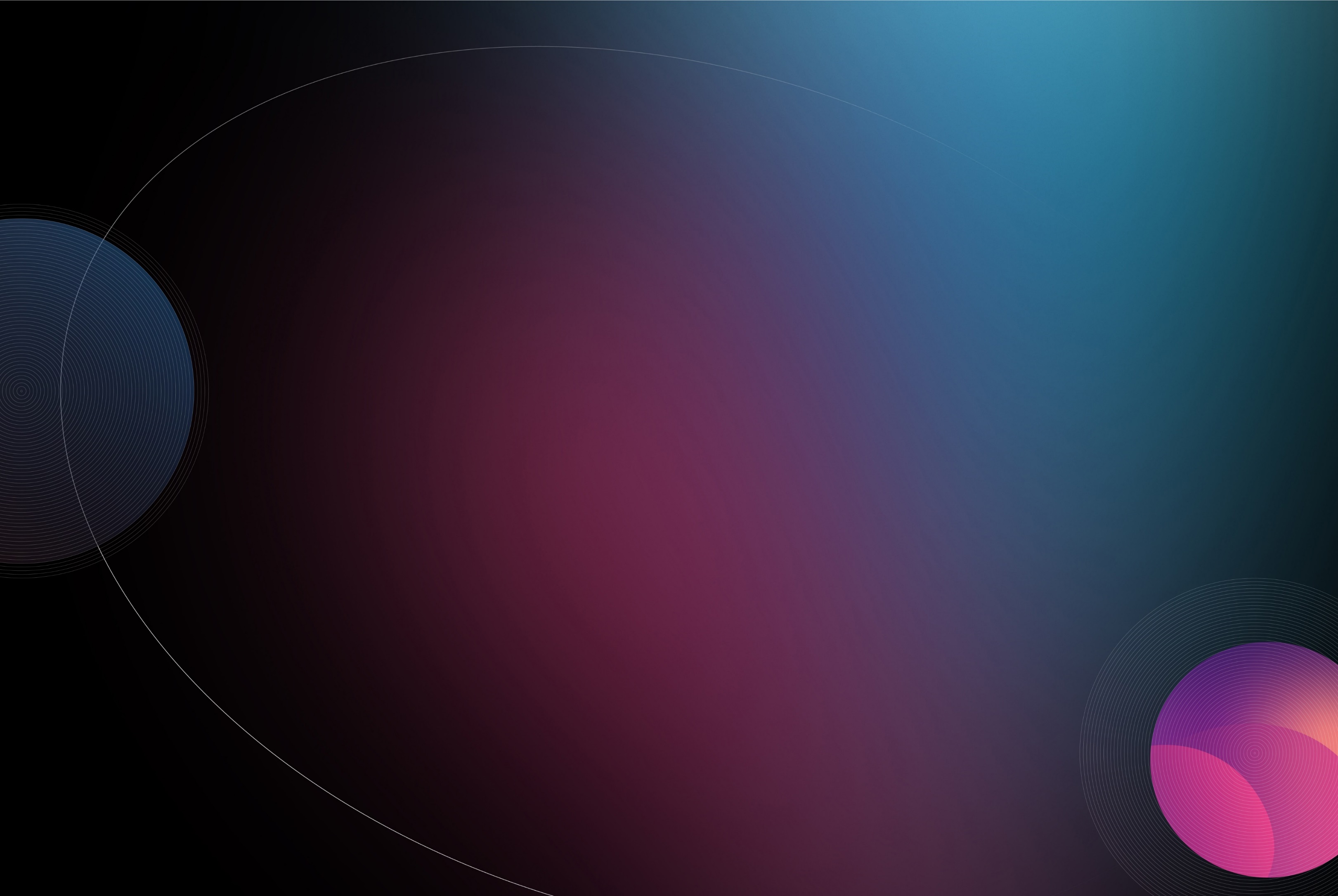 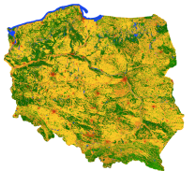 KATALOG APLIKACJI
COPERNICUS
UŻYTKOWNICY
KOMERCYJNY
APLIKACJE UŻYTKOWNIKÓW
KRAJOWY
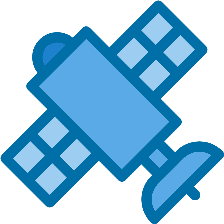 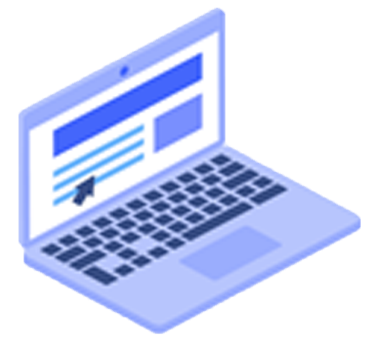 INTERFEJS UŻYTKOWNIKA
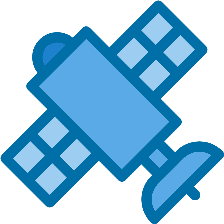 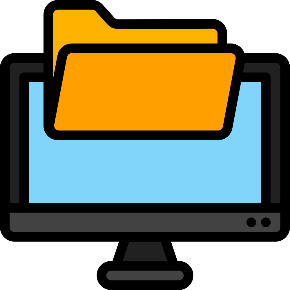 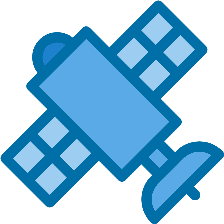 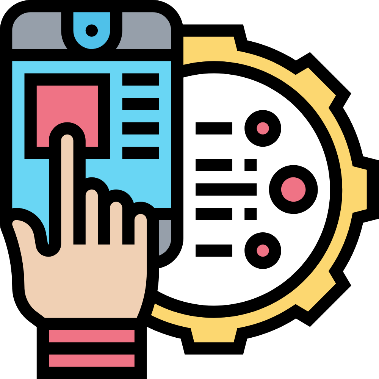 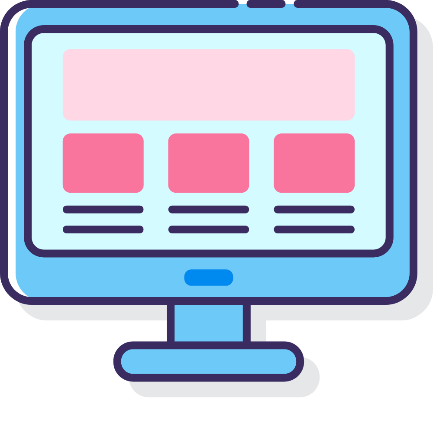 KATALOG DANYCH
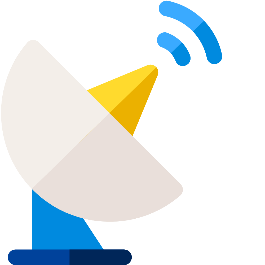 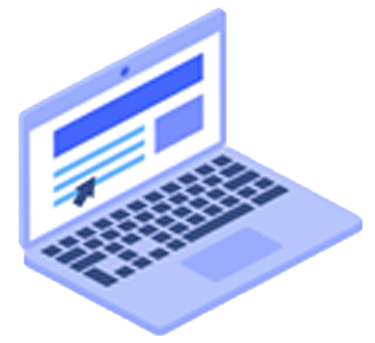 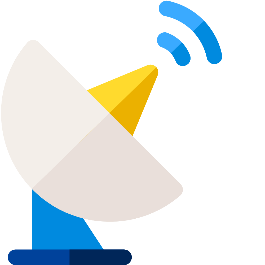 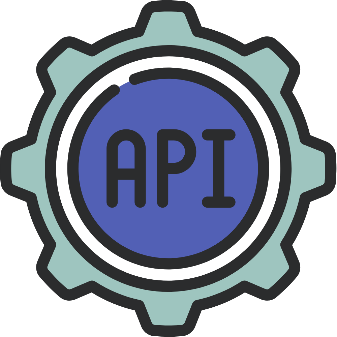 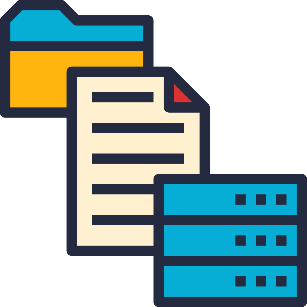 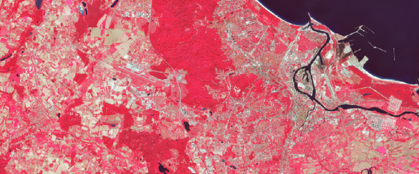 SEGMENT NAZIEMNY
SEGMENT NAZIEMNY
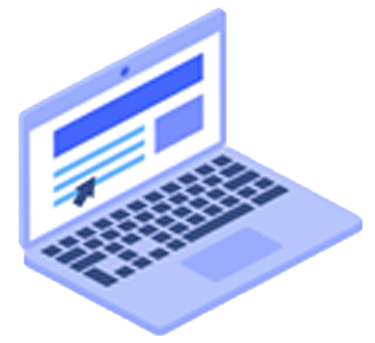 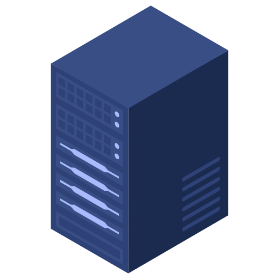 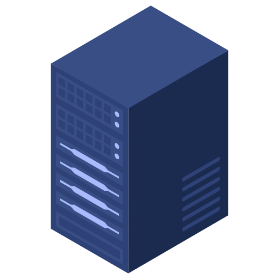 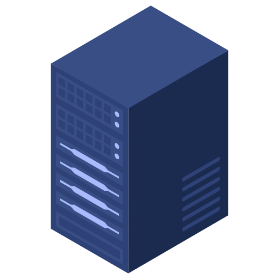 Dane użytkownika w chmurze
Przechowywanie
Archiwum
MOC OBLICZENIOWA
Przygotowujemy platformę  serwisów i usług oraz serwisy prototypowe:

Ortofotomapy satelitarne na lata 2020, 2021, 2022 i mapy zmian
Mapy suszy rolniczej
Mapy gorących wysp w miastach
…
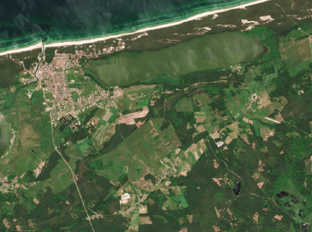 10
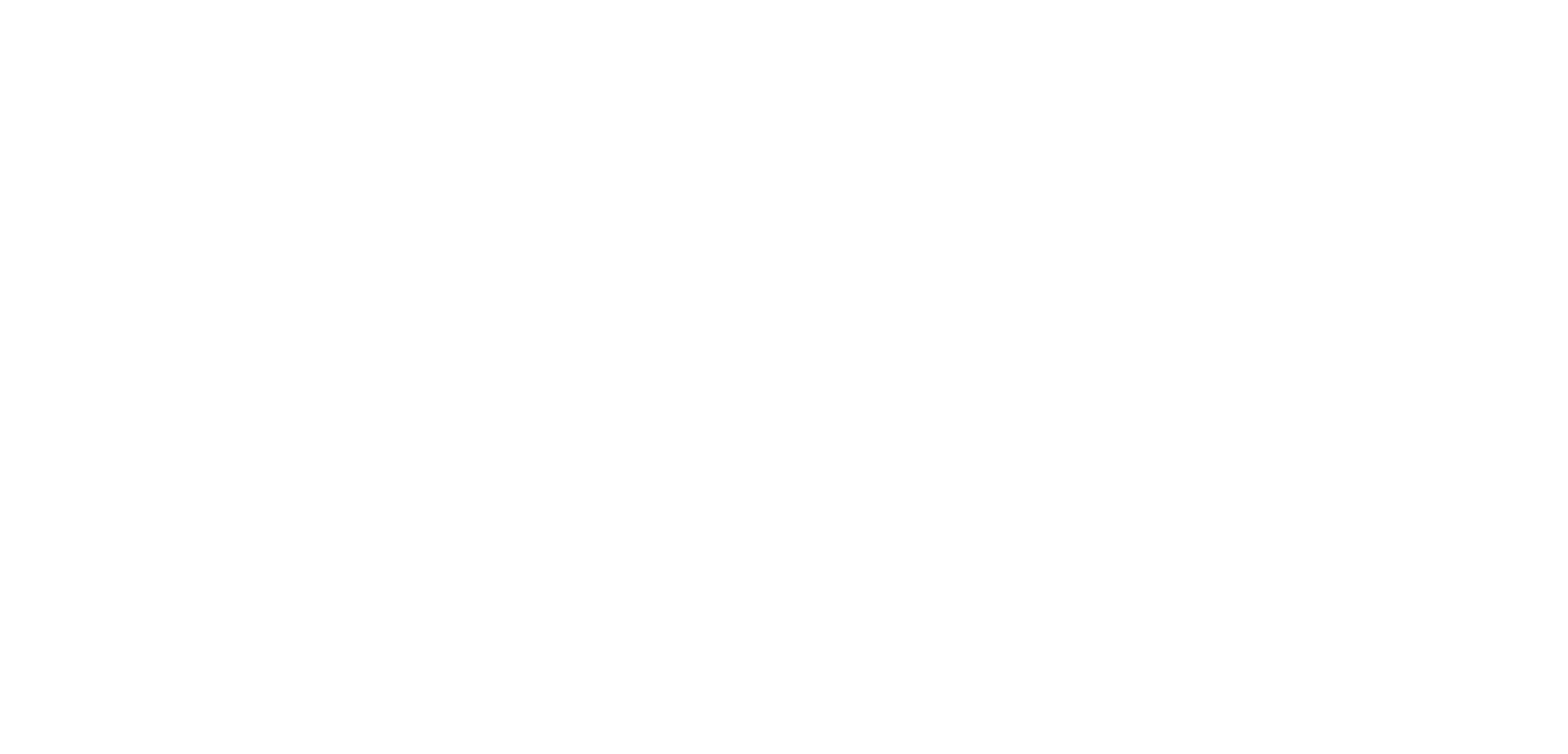 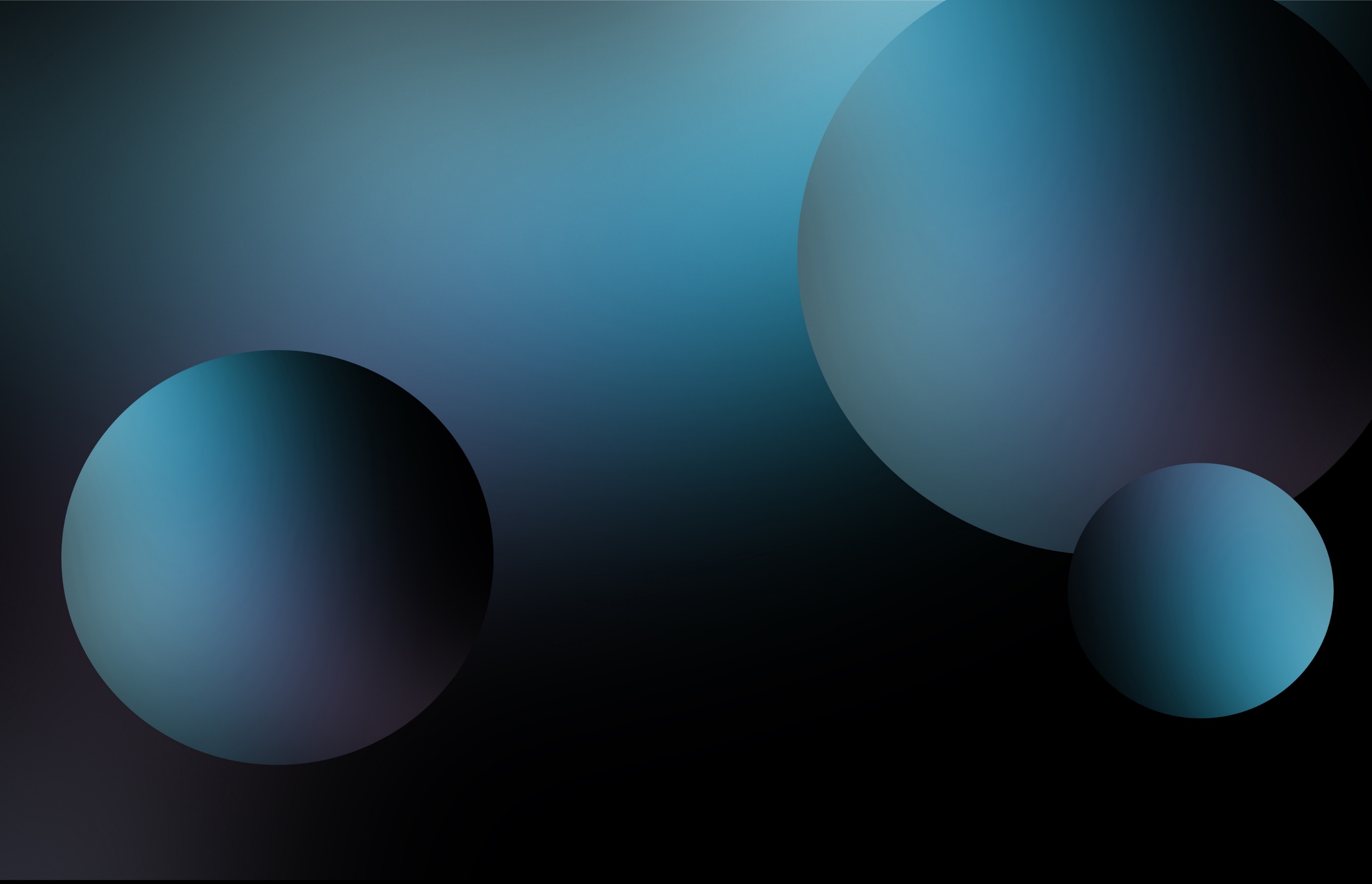 Bezpieczeństwo kosmiczne
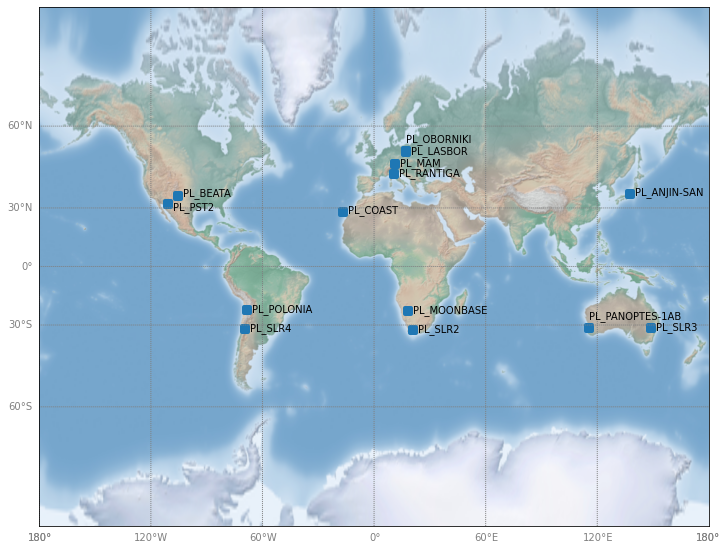 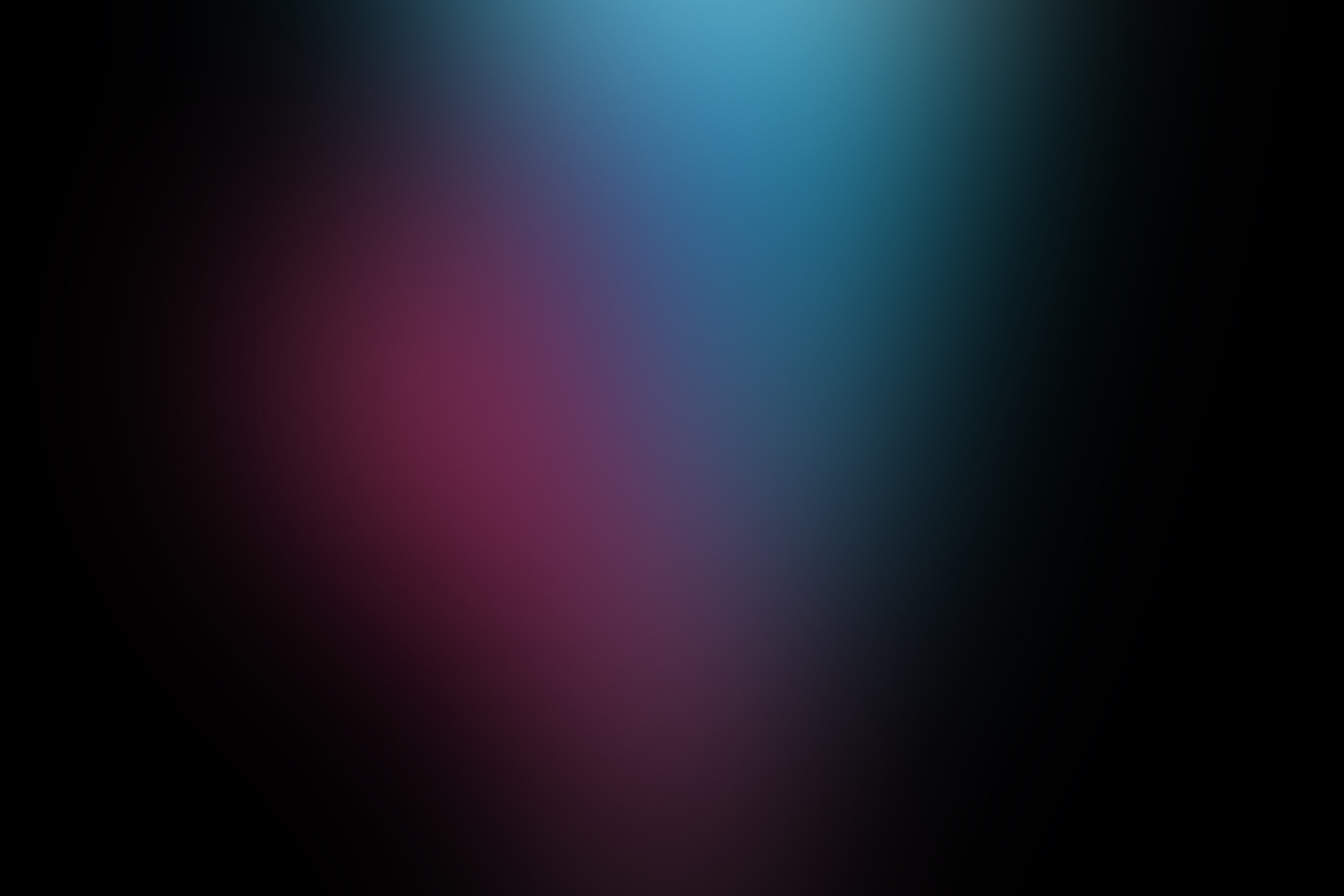 Koordynacja sieci 12 teleskopów optycznych i stacji laserowego pomiaru odległości (SRC PAN) Obserwacje satelitów na orbicie
04.2020-04.2022 - POLSA wykonała najwięcej Obserwacje optyczne satelitów w ramach EUSST 
około. 5,86 mln. pojedyncze pomiary 
-   około. 308 tys. TDM (Tracking Data Message)
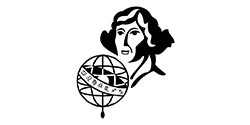 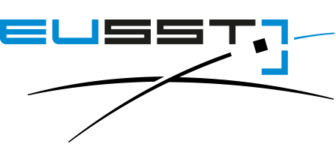 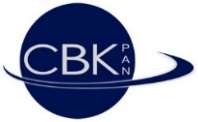 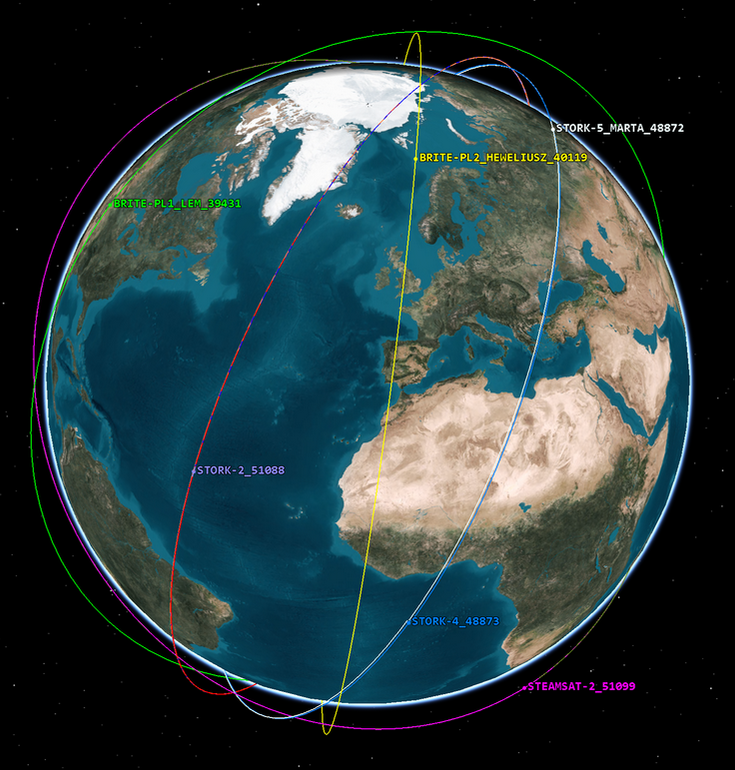 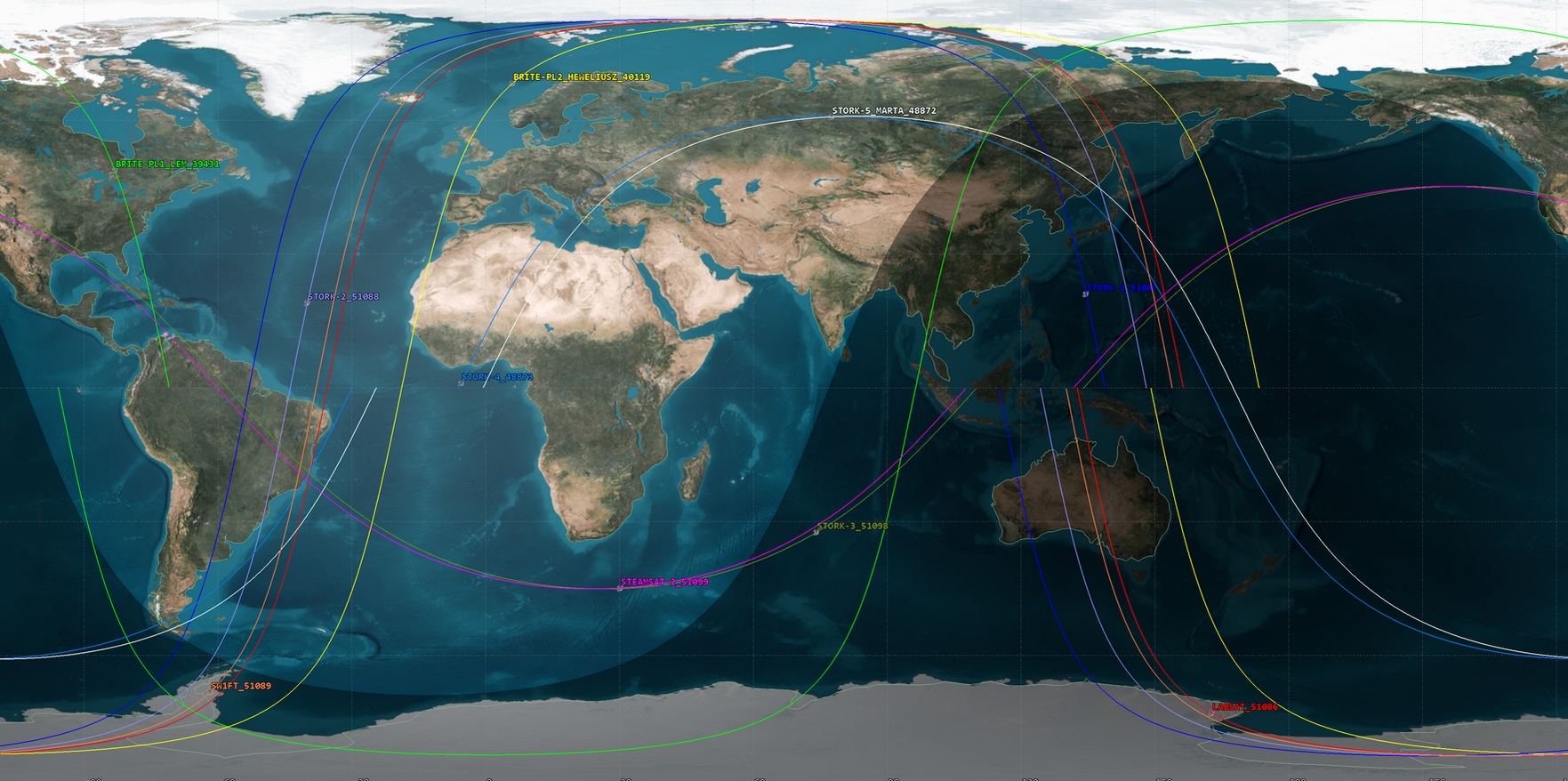 POLSA ulepsza jakość obserwacji obiektów kosmicznych w ramach EUSST - modernizacja 6 sensorów optycznych na całym świecie (Australia, USA, Afryka Południowa Afryka, Ameryka Południowa, Azja)
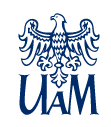 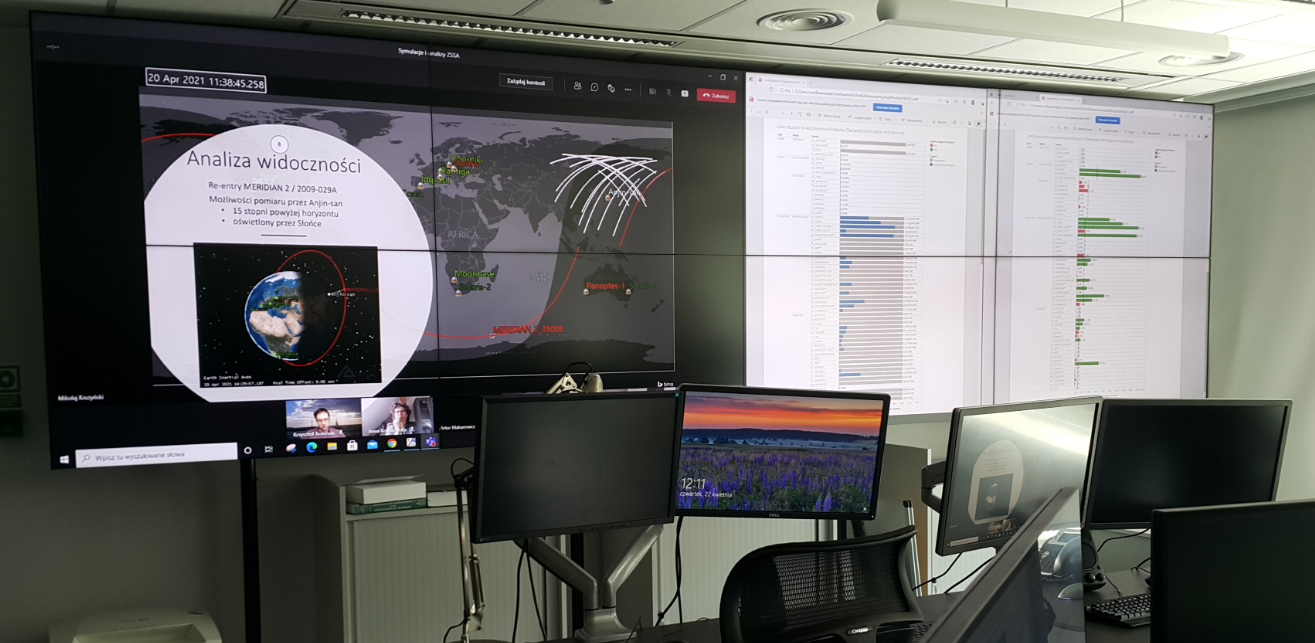 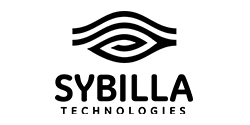 11 satelitów dostarczonych przez polskie jednostki przemysłowe i naukowe na orbicie. 

15 skatalogowanych polskich satelitów                (4 nieaktywne).
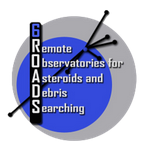 Centrum operacyjne SST w POLSA
11
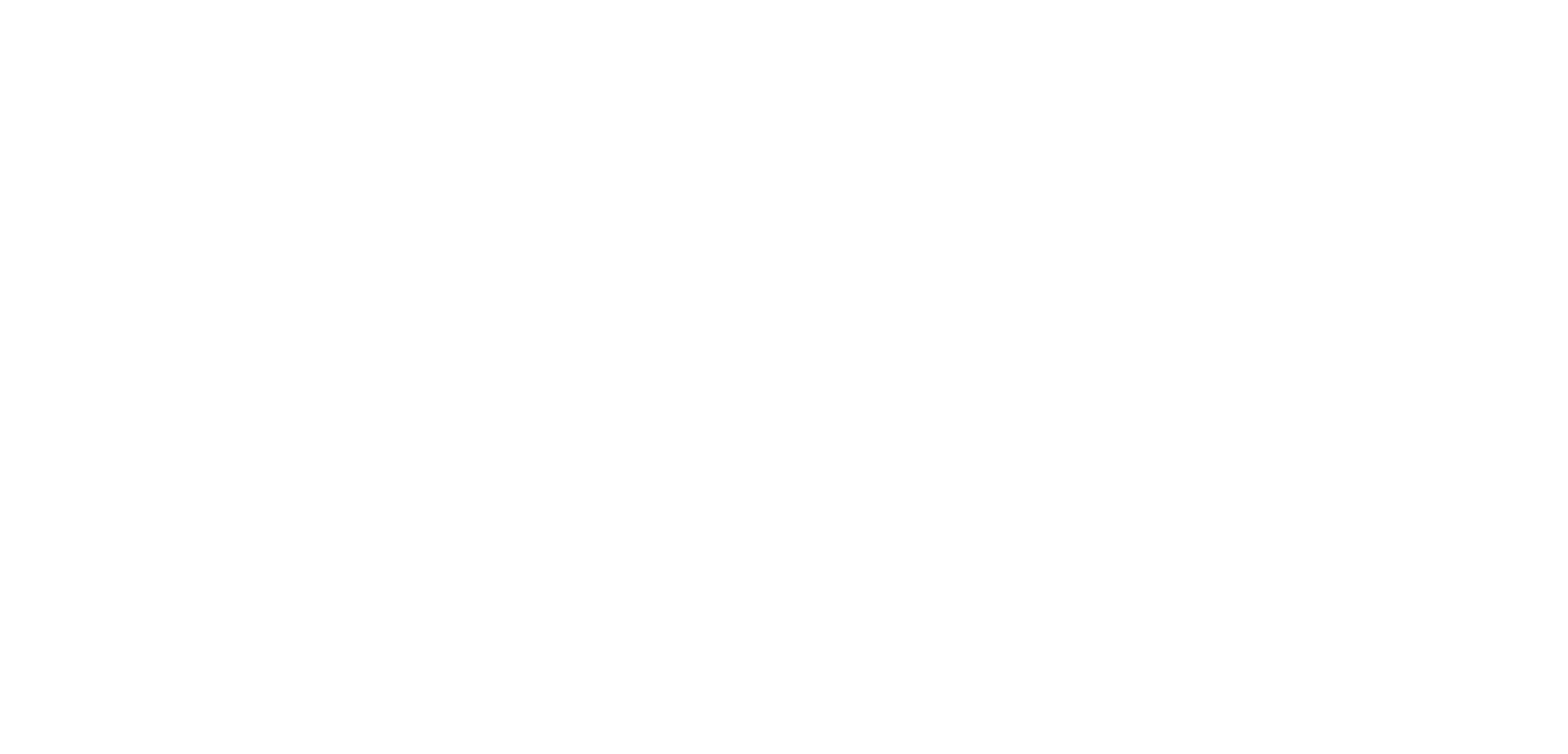 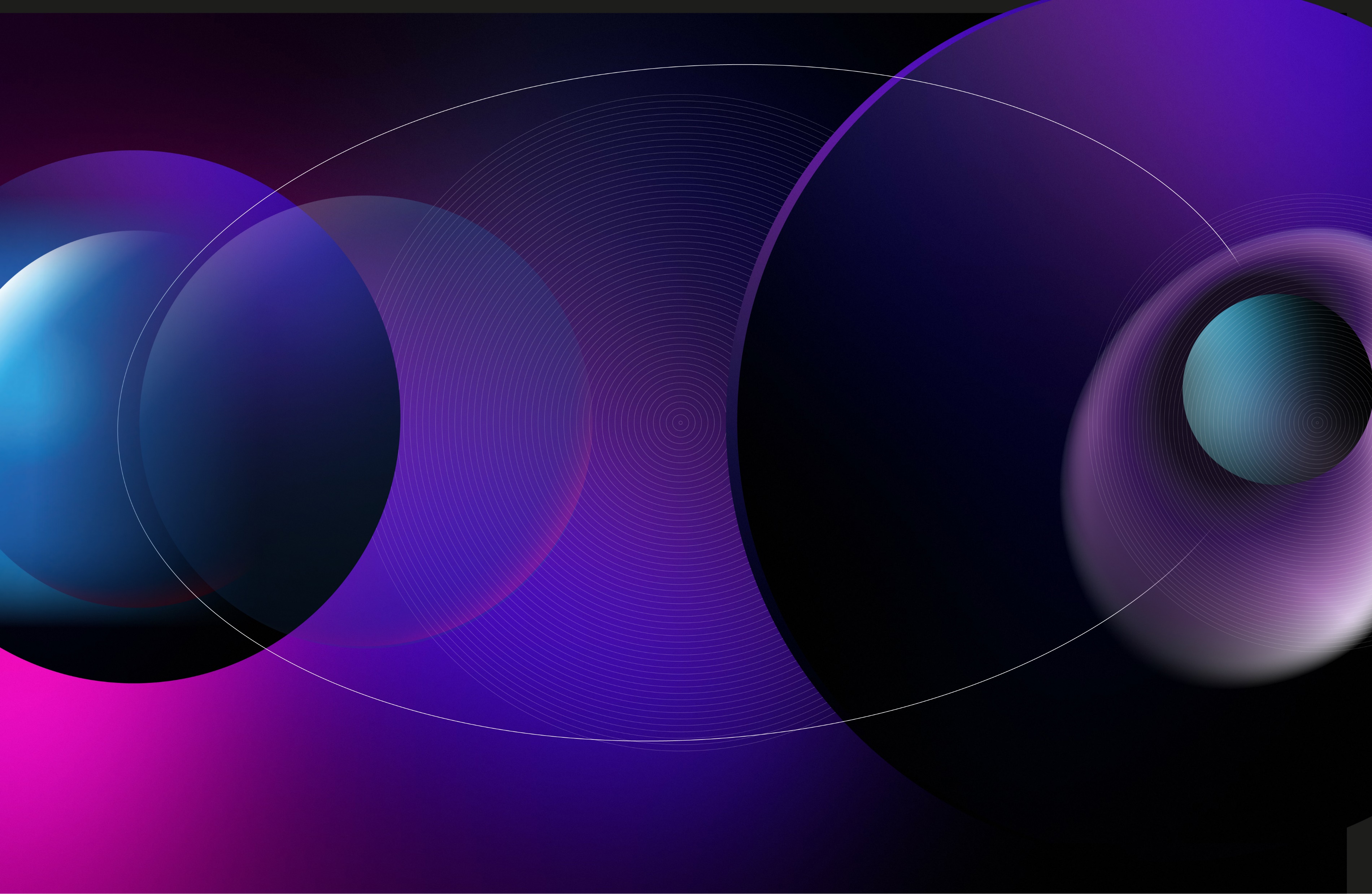 10 szans na drugie 10 lat Polski w ESA
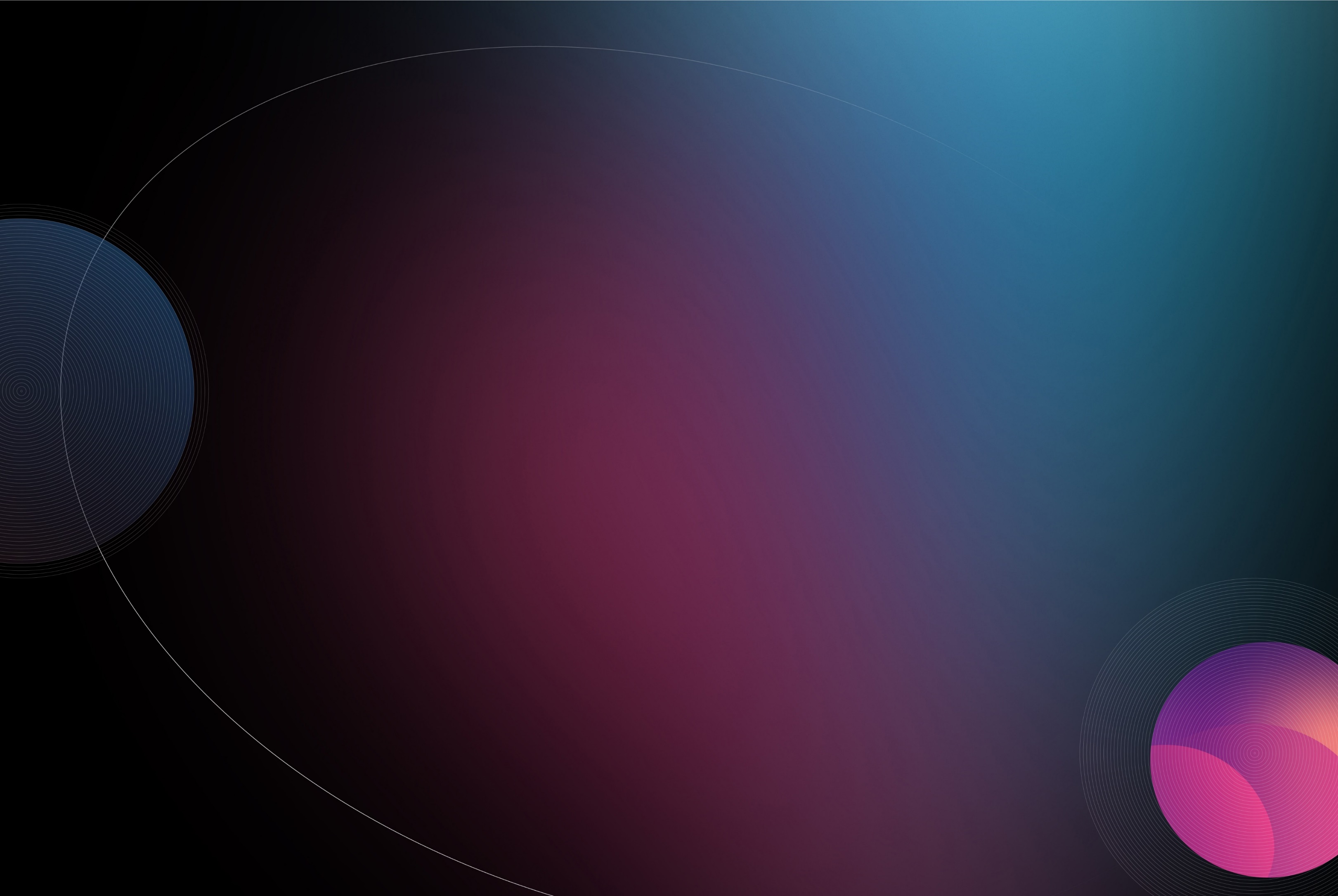 Polak astronautą – awans Sławosza Uznańskiego do ekipy lotnej
Polska na Księżycu – podwozie lądownika EL3 i komponenty stacji Gateway
Polska widziana z kosmosu – satelita SCOUT do nowatorskich obserwacji Ziemi
Polska dostawcą satelitów nawigacyjnych Galileo nowej generacji (LEO PNT)
Satelita telekomunikacyjny z polskim transponderem
Kosmiczna komunikacja kwantowa – kluczowe komponenty do bezpiecznej łączności
Polska misja technologiczna OPS-SAT2 i zasilanie jądrowe
Polska misja naukowa – niewielki satelita badawczy
Bezpieczeństwo kosmiczne – wiodący udział w budowie dedykowanego satelity
 Europejskie rakiety orbitalne – główne zawory i silniki manewrowe
12
Sukcesy Polski
w branży kosmicznej
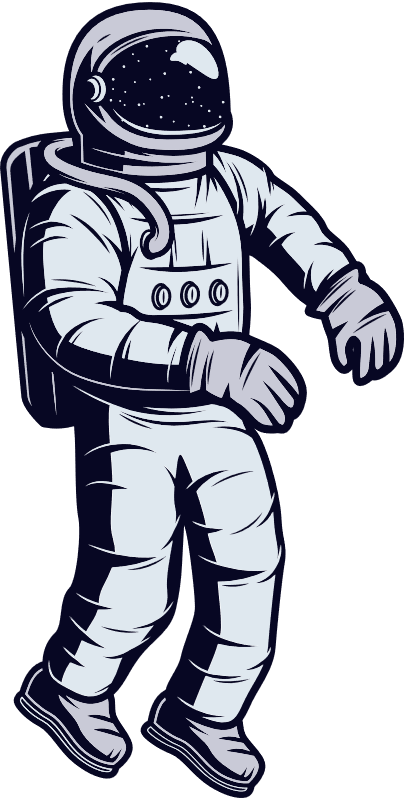 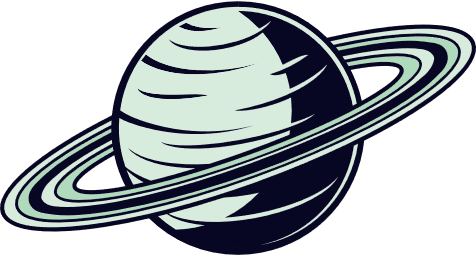